Права человека: история становления
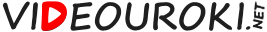 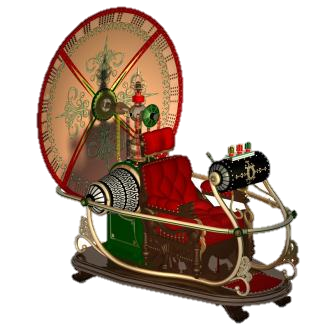 Есть ли у меня права?
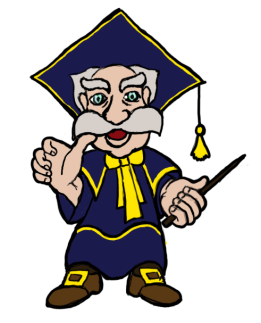 Была бы у меня машина времени!
Были ли у них права?
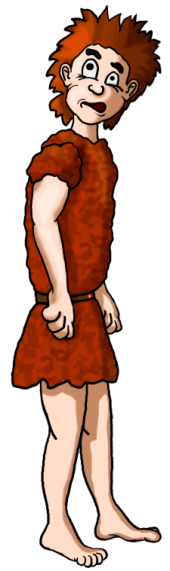 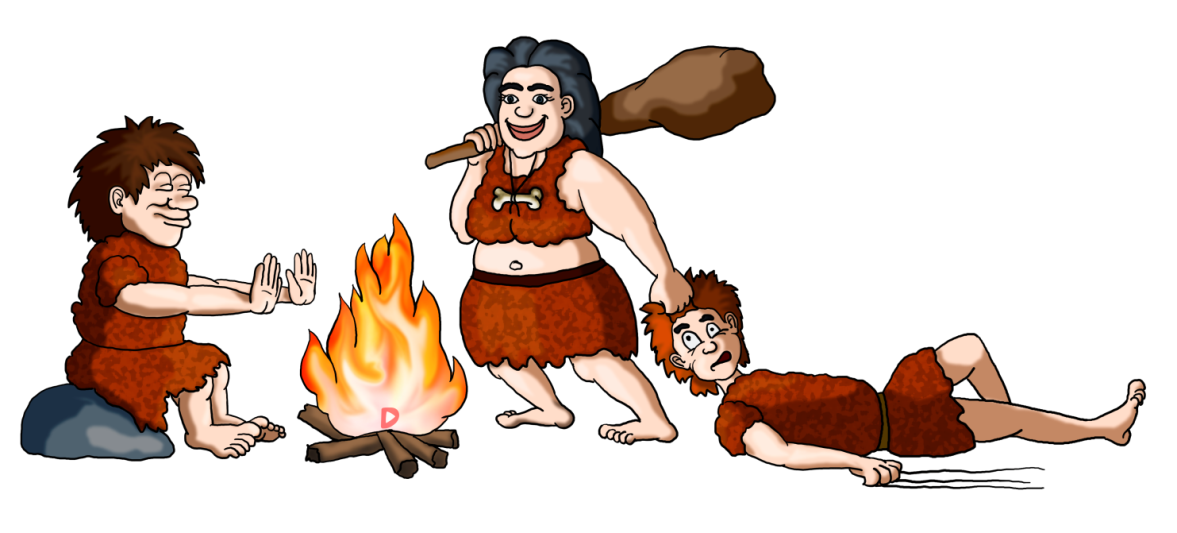 Есть ли у меня права?
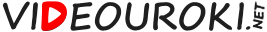 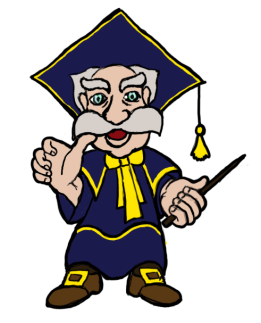 Плохо человеку, 
когда он один.
Горе одному,
один не воин – 
каждый дюжий
ему господин,
и даже слабые, 
если двое.

Единица – вздор,
единица – ноль, 
один – даже если
очень важный – 
не подымет
простое 
пятивершковое бревно,
тем более
дом пятиэтажный.
Есть ли у меня права?
Я – личность?
Были ли у них права?
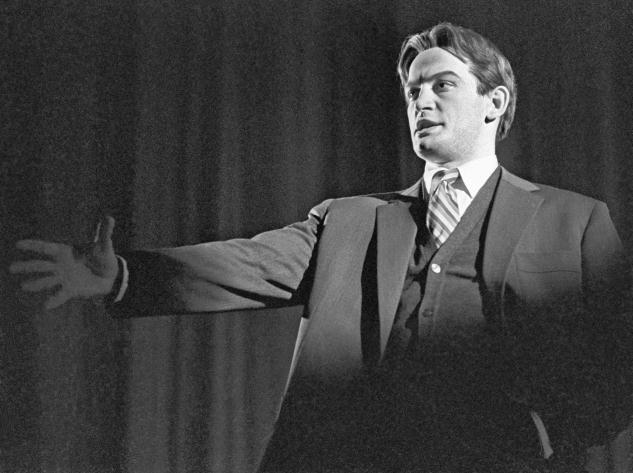 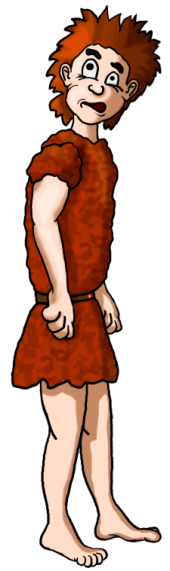 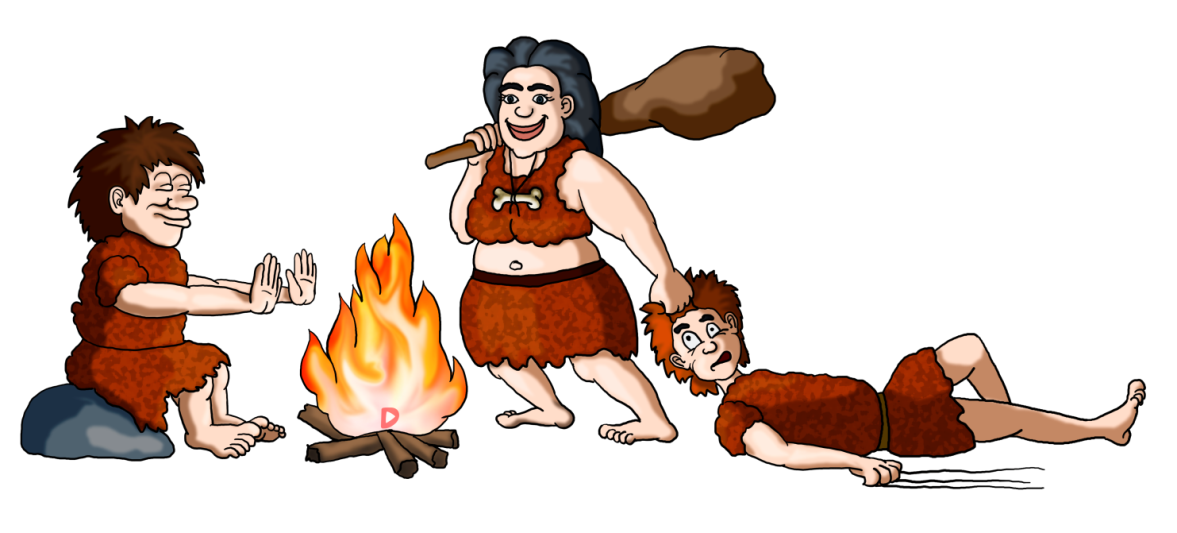 Есть ли у меня права?
Я – личность?
Владимир Маяковский
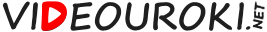 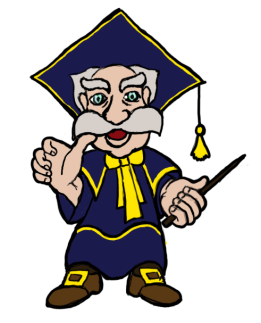 Я – личность?
Выжить может коллектив.
Были ли у них права?
Я – свой.
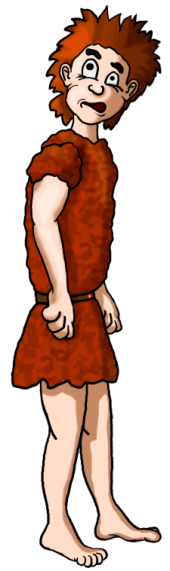 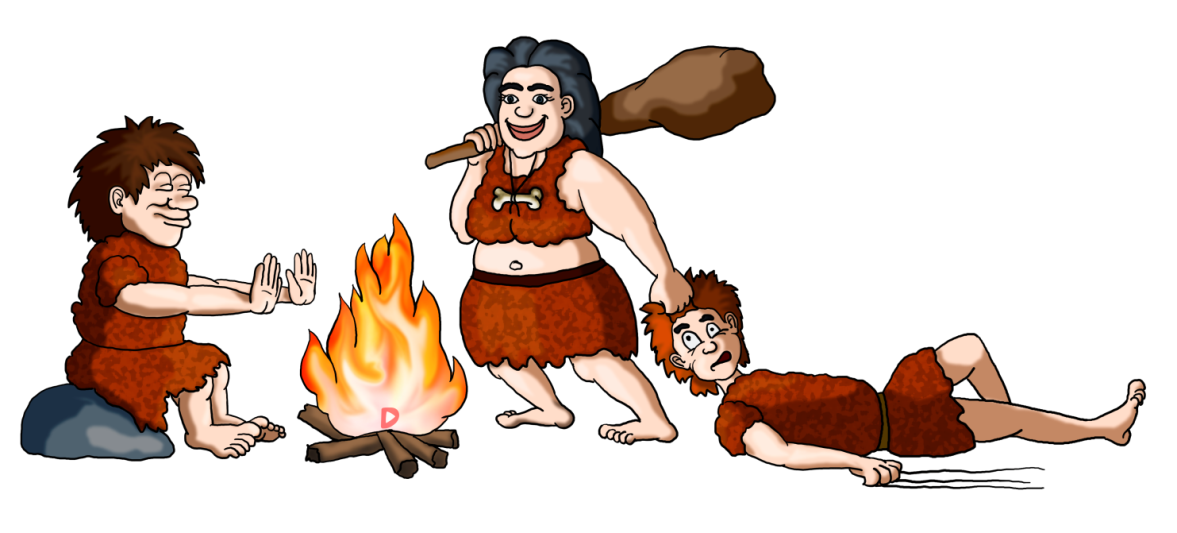 Я – личность?
Я – чужой.
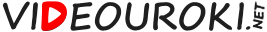 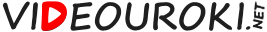 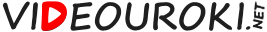 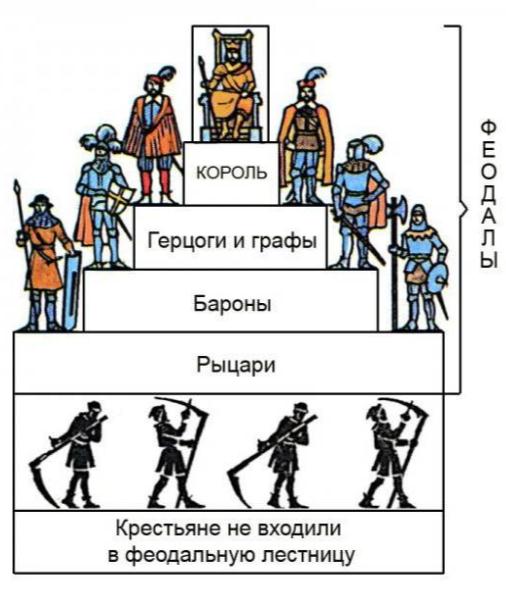 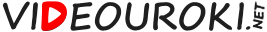 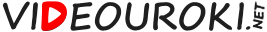 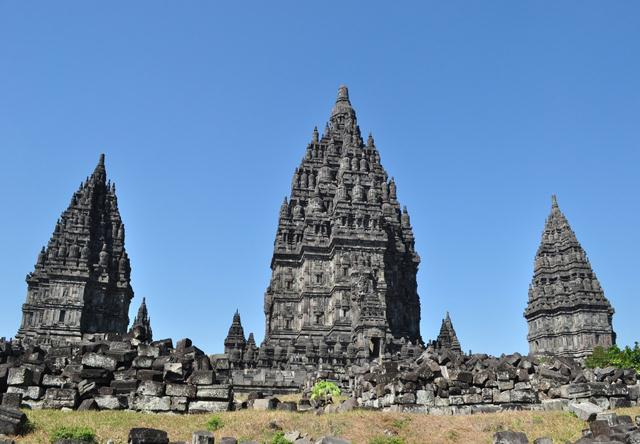 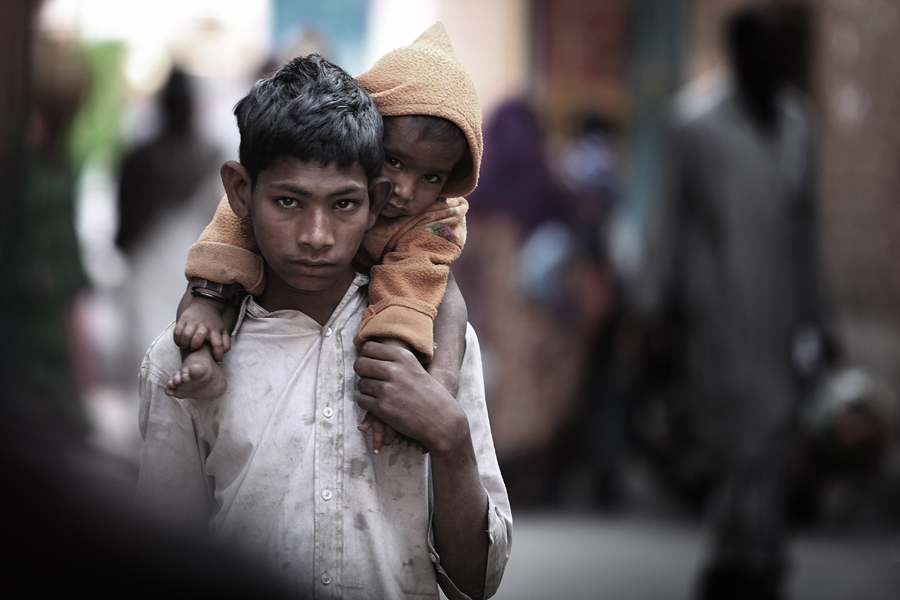 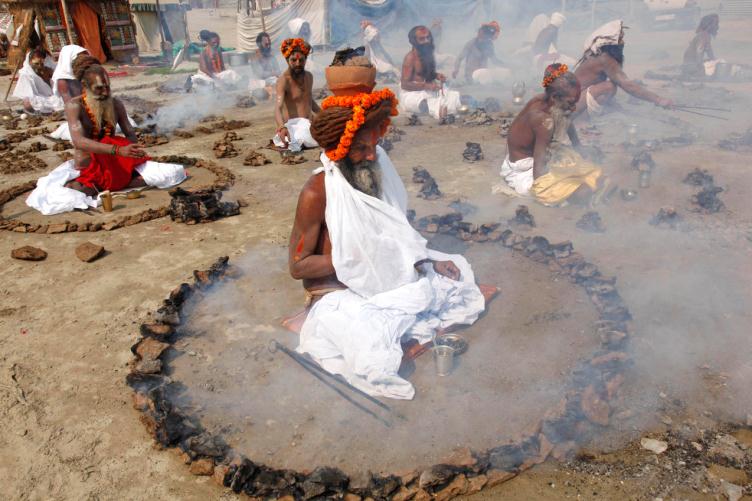 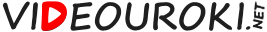 Персидская империя, VI век до нашей эры
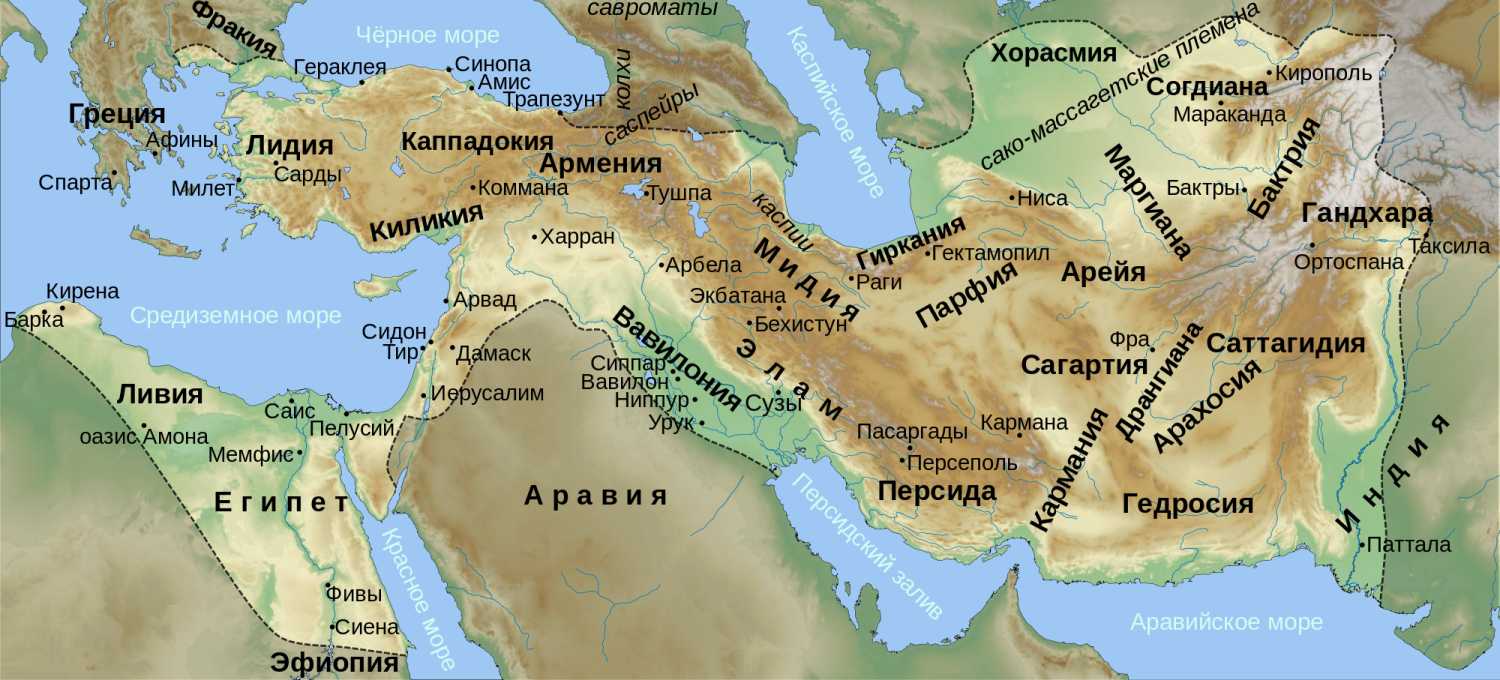 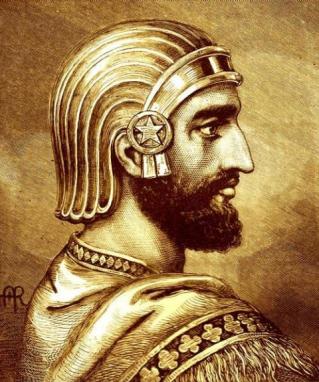 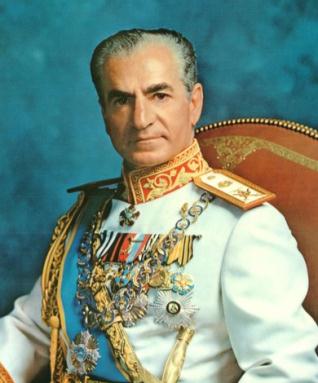 Цилиндр Кира
И больше я не заставлял народ вавилонский работать на государство, как рабов.
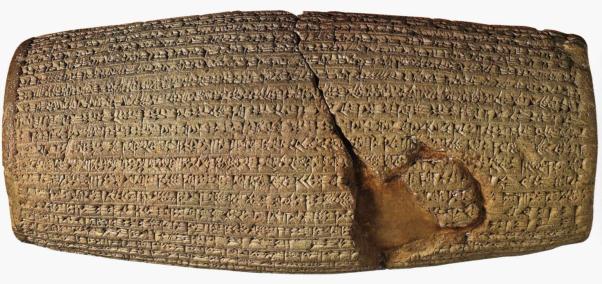 Я возвратил статуи божественных покровителей всех земель … в их собственные храмы. Разрушенные храмы я восстанавливал.
Кир II Великий
Мохаммед Реза Пехлеви
«Первая декларация прав человека»
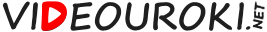 VI – V века до н. э.

«Все люди равно созданы Космосом, 
и над всеми равно тяготеет судьба».
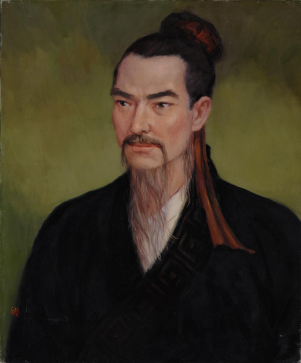 «Все люди равны перед Небом».
Мо Цзы
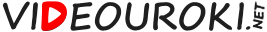 VI – V века до н. э.

«Все люди равно созданы Космосом, 
и над всеми равно тяготеет судьба».
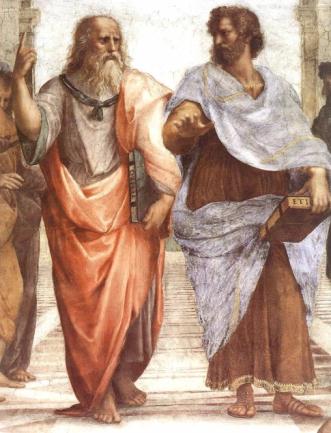 Все люди равны…

Кроме рабов.
Аристотель
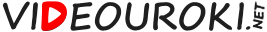 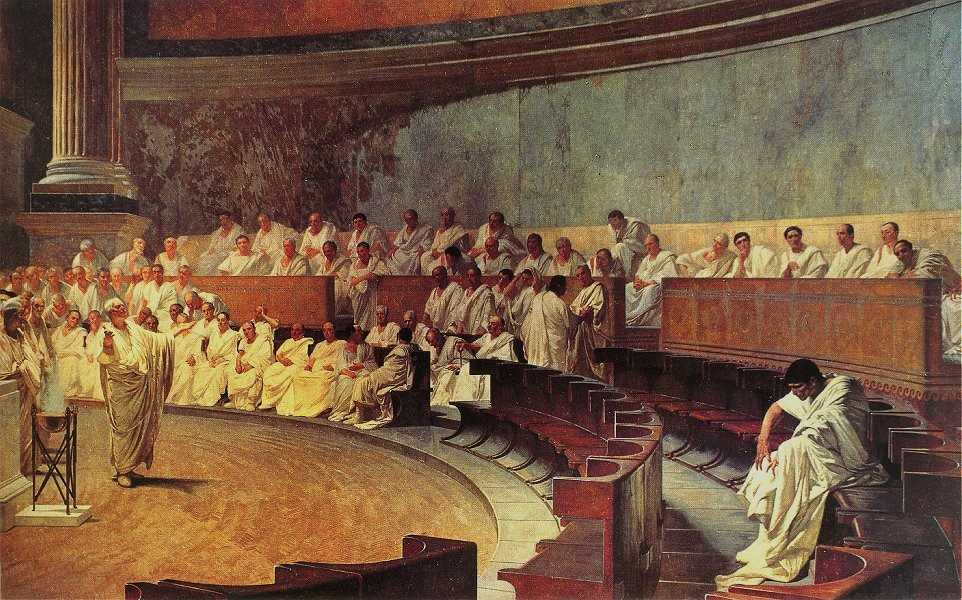 Сенат в Древнем Риме
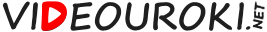 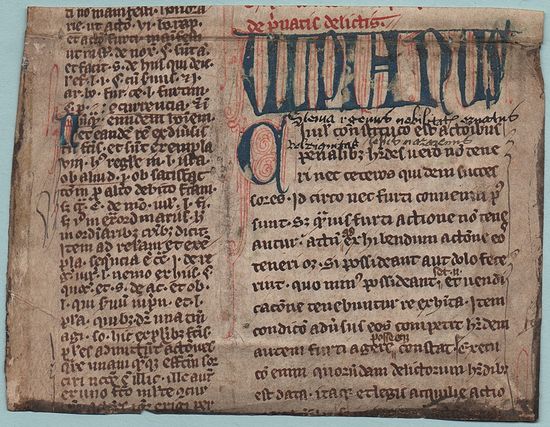 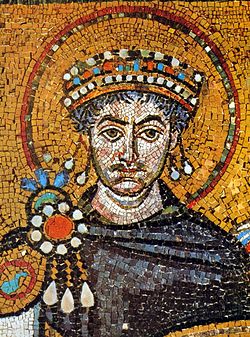 Все конфликты 
должны 
разрешать 
законы, а не воля 
правителя.
Император 
Юстиниан
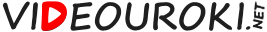 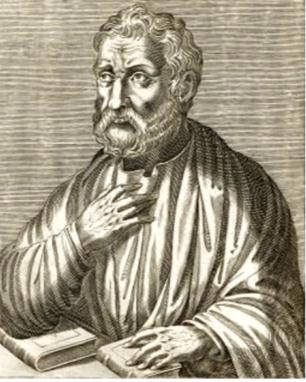 «Что касается цивильного 
права, рабы считаются никем; 
не так однако, в естественном 
праве, поскольку по естест-
венному праву все равны».
Ульпиан
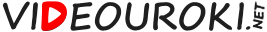 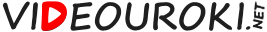 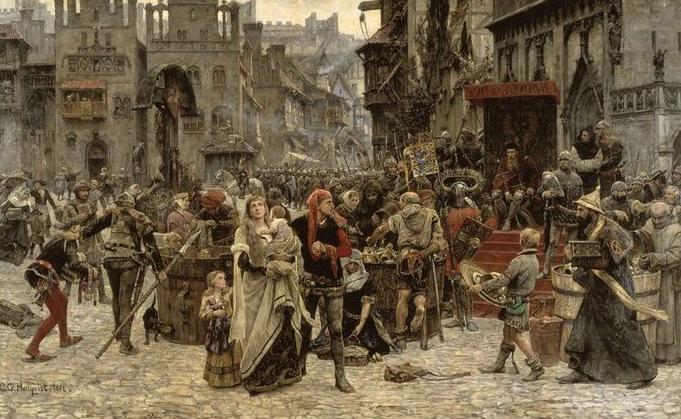 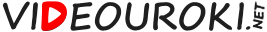 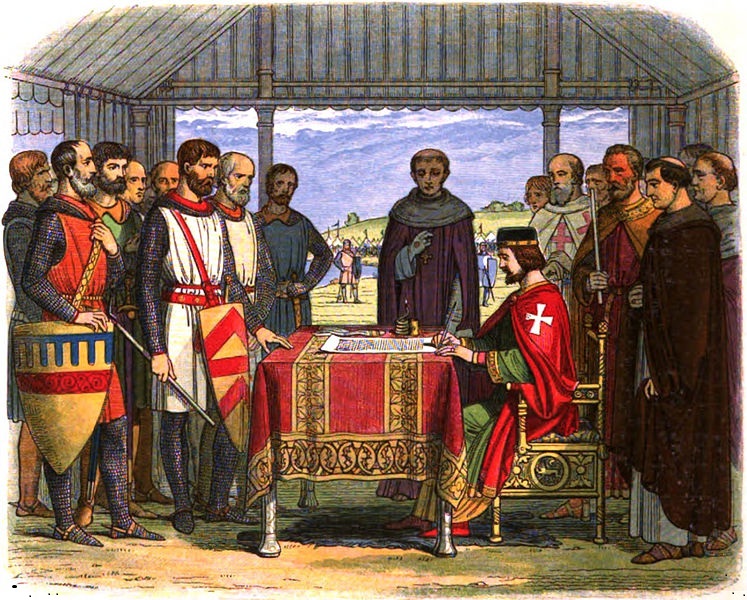 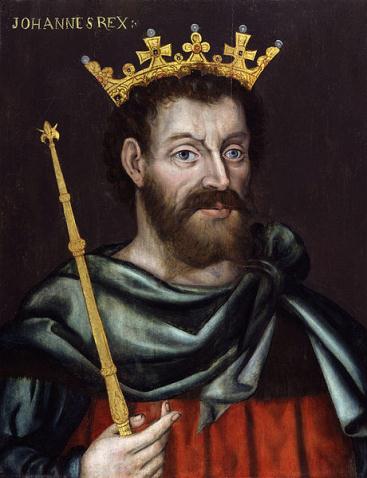 Великая хартия вольностей
1215 г.
Иоанн Безземельный
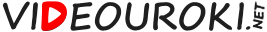 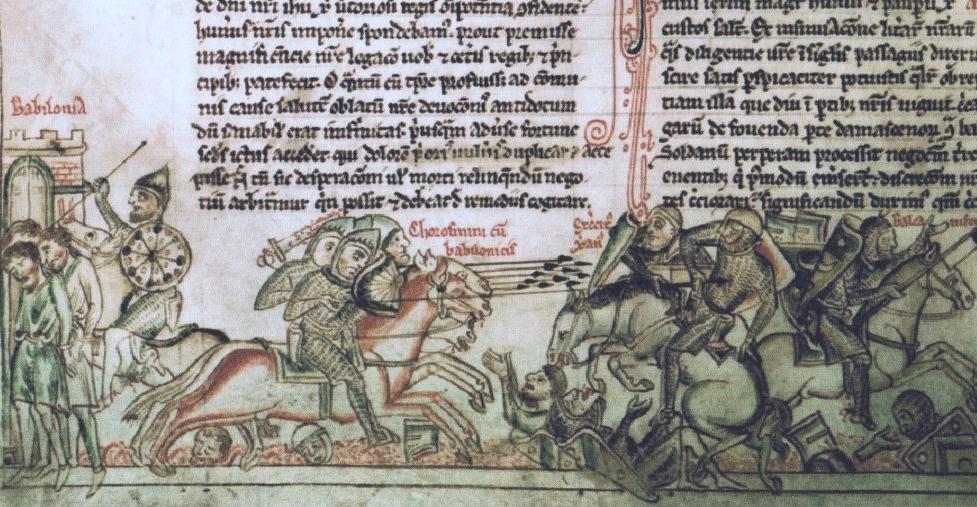 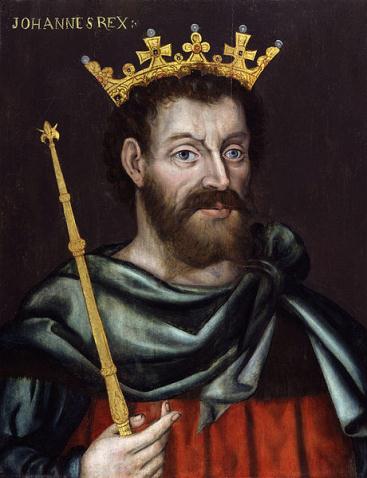 1202 – 1214 гг. – 
война Англии 
и Франции:

Военные сборы 
составили ¼ всей 
собственности 
Англии.
Иоанн Безземельный
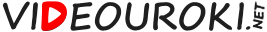 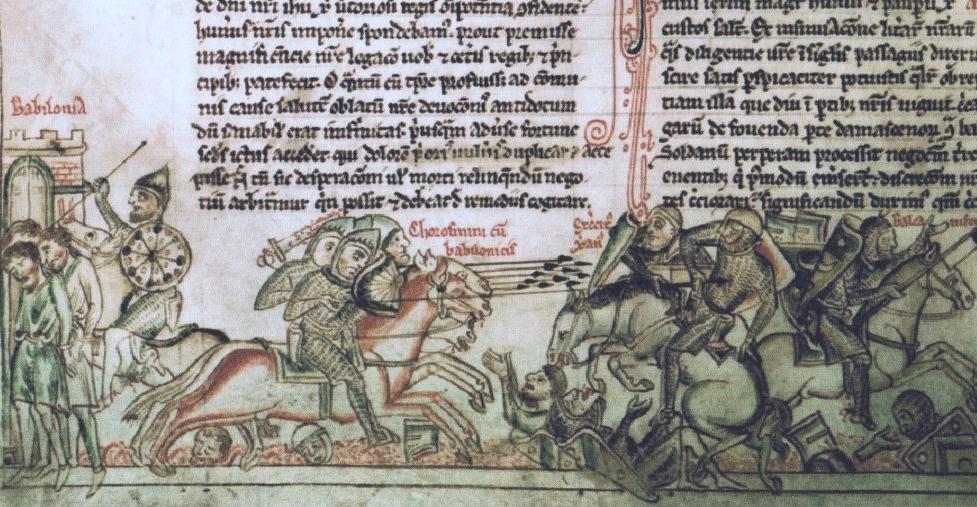 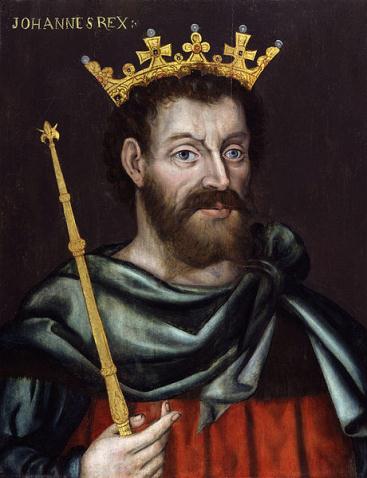 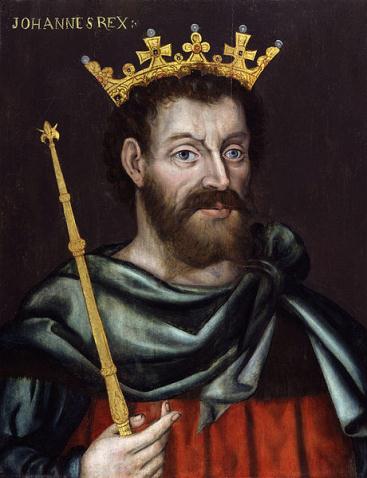 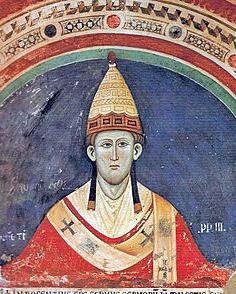 1208 г. –  интердикт
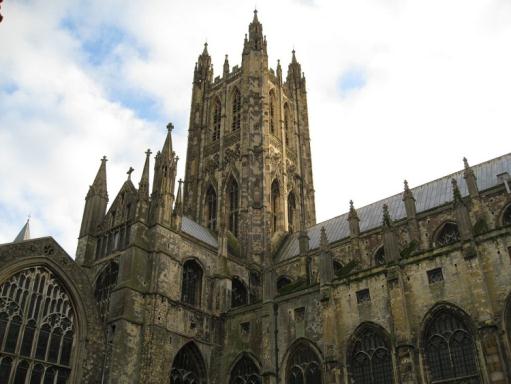 Иоанн Безземельный
Иоанн Безземельный
Папа Иннокентий III
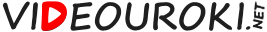 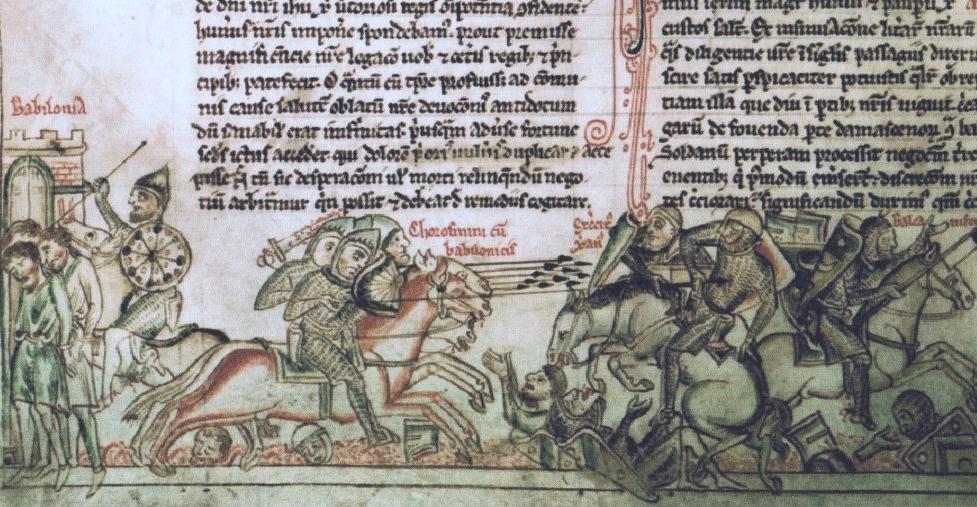 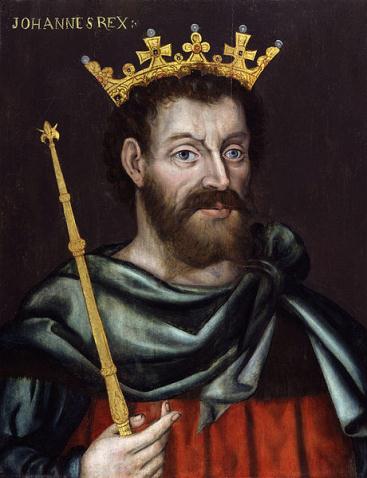 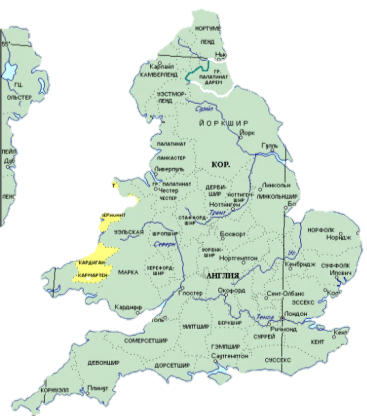 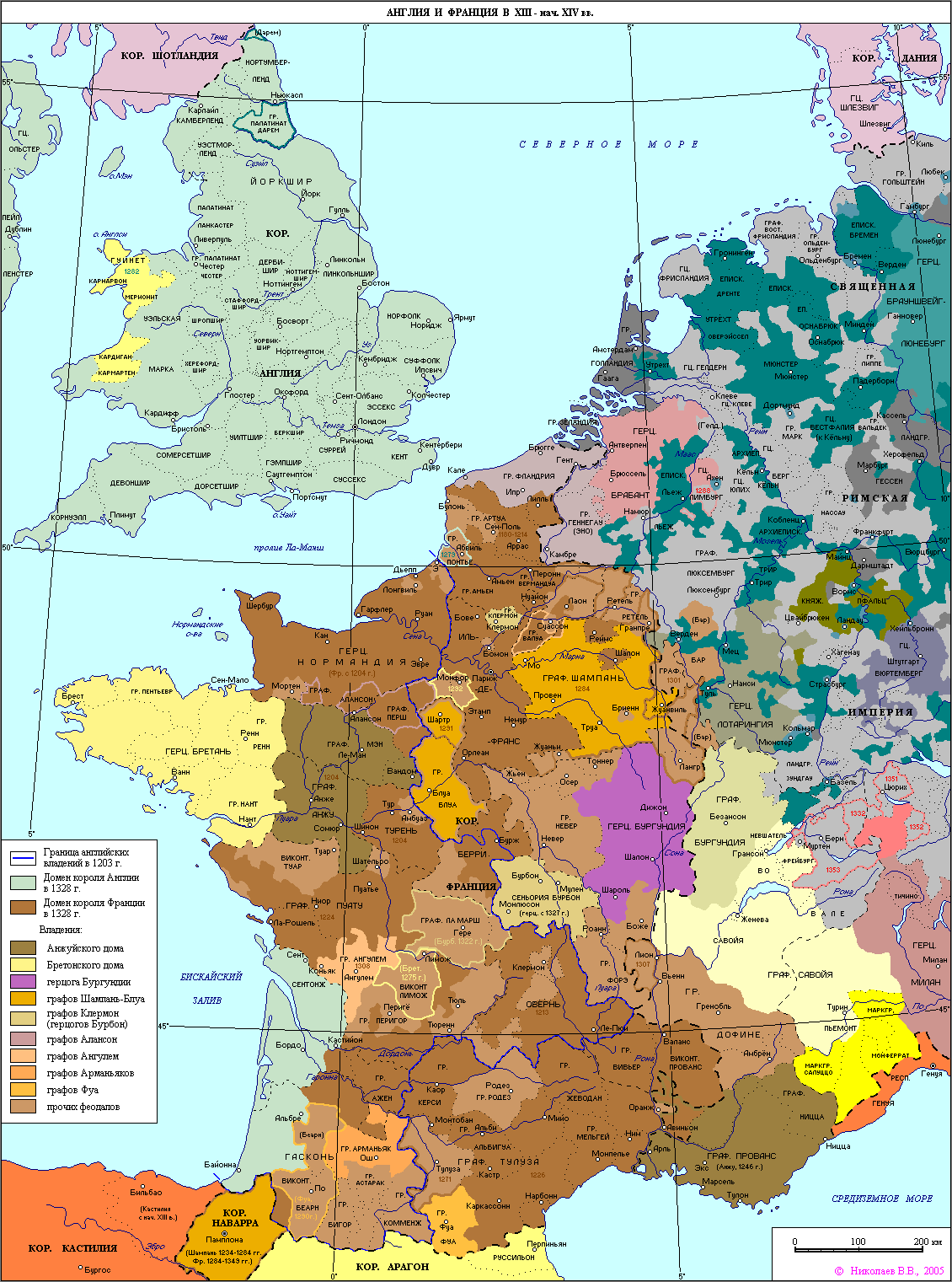 Новые налоги
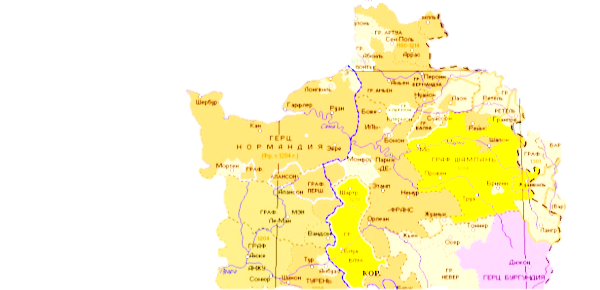 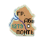 Иоанн Безземельный
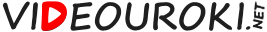 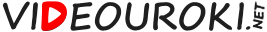 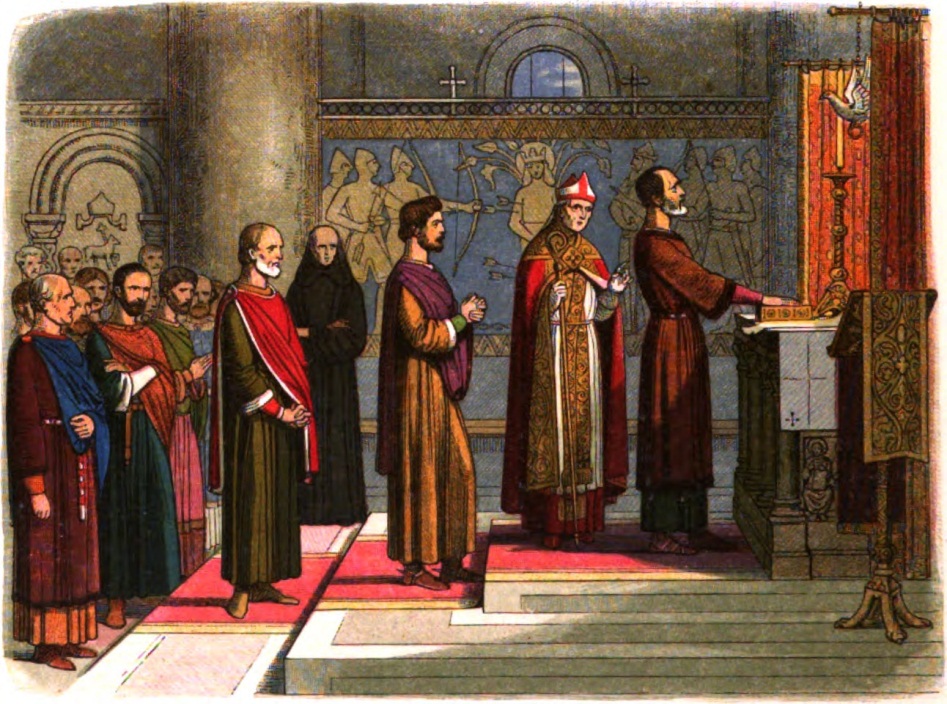 Клятва баронов в аббатстве Эдмондсбери
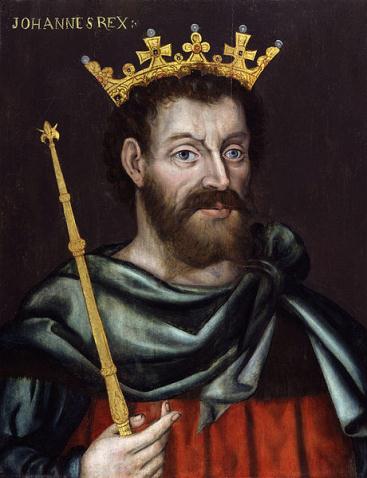 Иоанн Безземельный
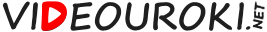 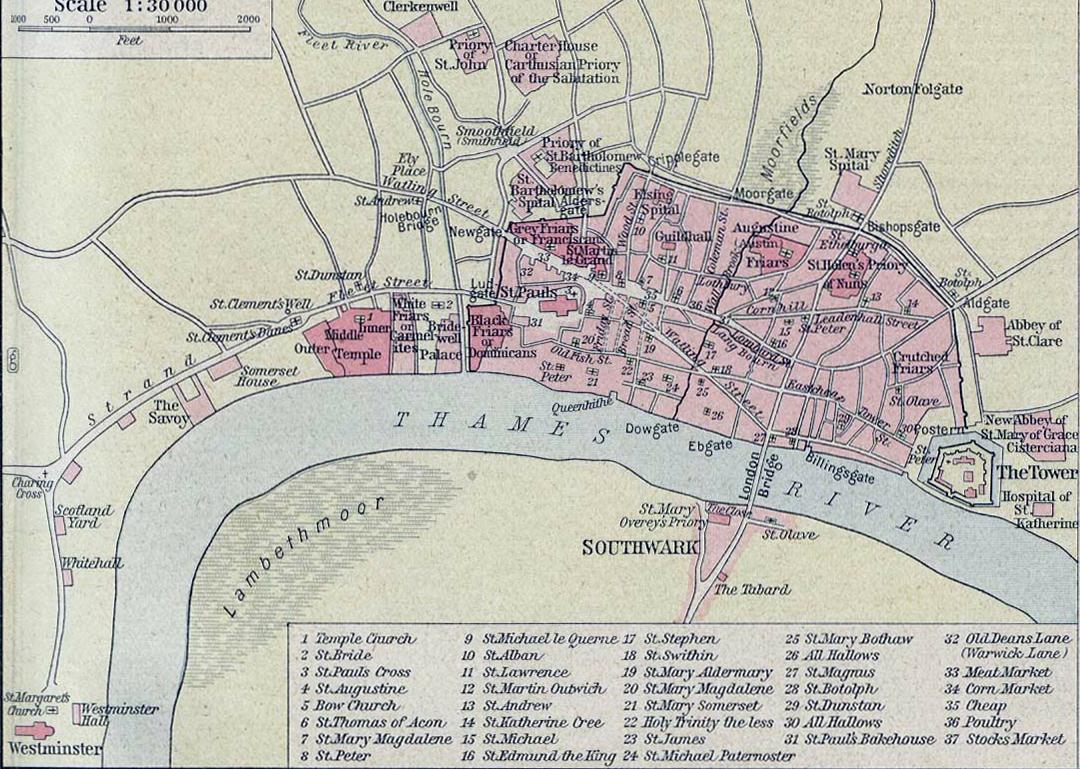 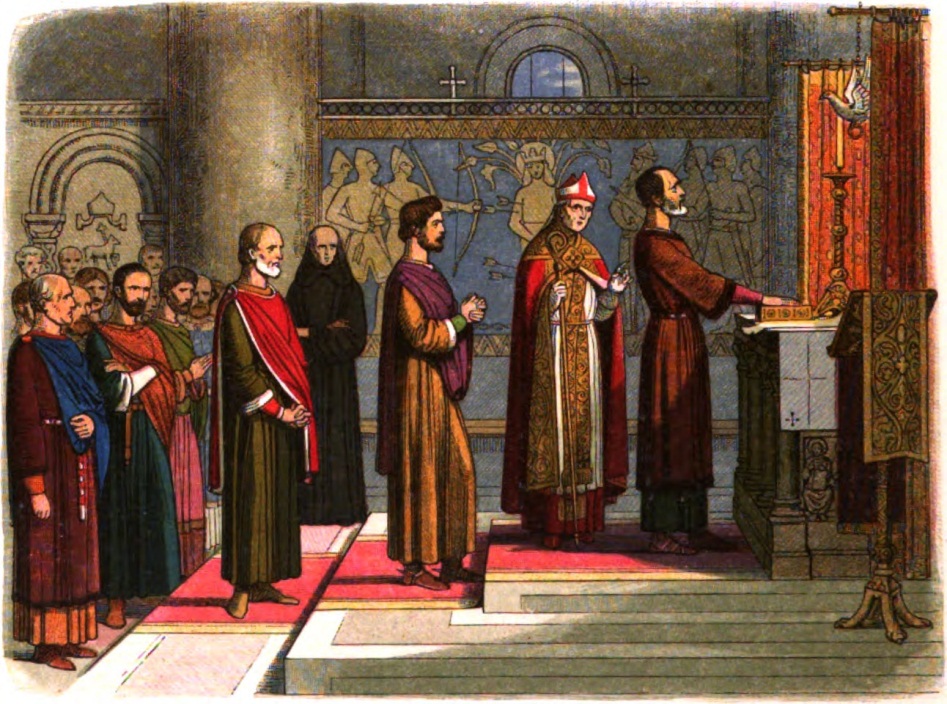 Клятва баронов в аббатстве Эдмондсбери
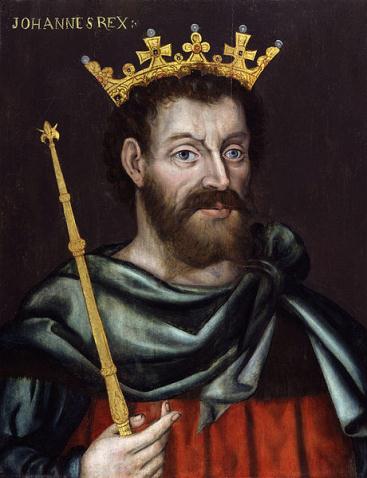 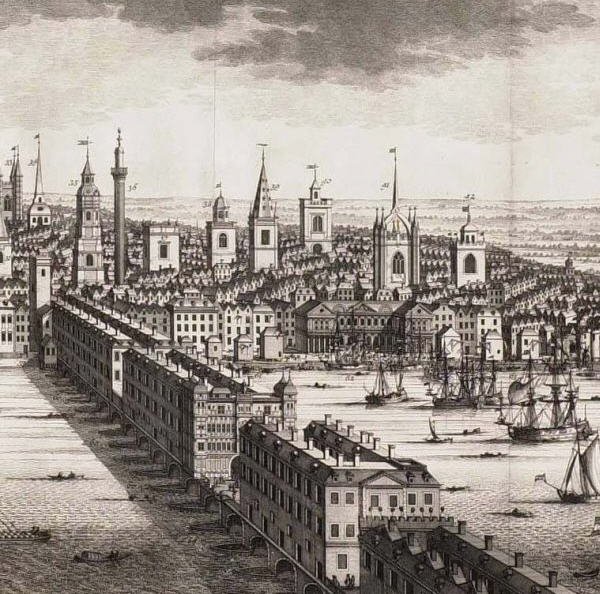 Иоанн Безземельный
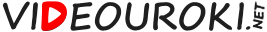 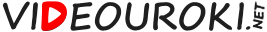 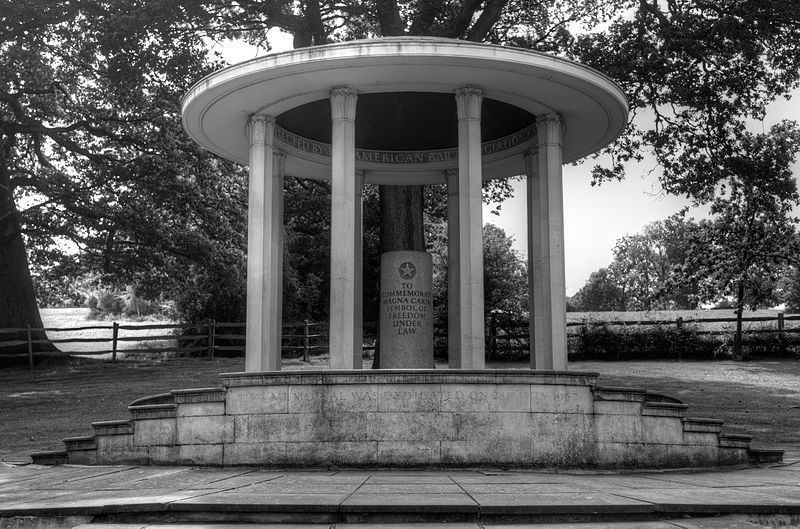 Хартия вольностей, мемориал в долине Раннимед
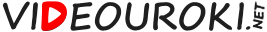 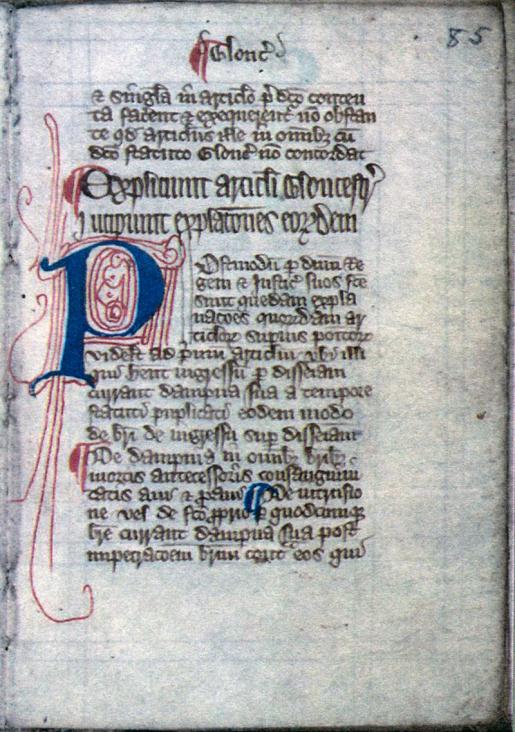 Ни один свободный человек не 
будет арестован или заключён в 
тюрьму, или лишён владения, или 
объявлен стоящим вне закона, или 
изгнан, … иначе как по законному 
приговору равных … и по закону 
страны.
Великая хартия вольностей
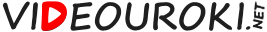 Английская революция 1640 – 1689 гг.
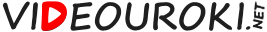 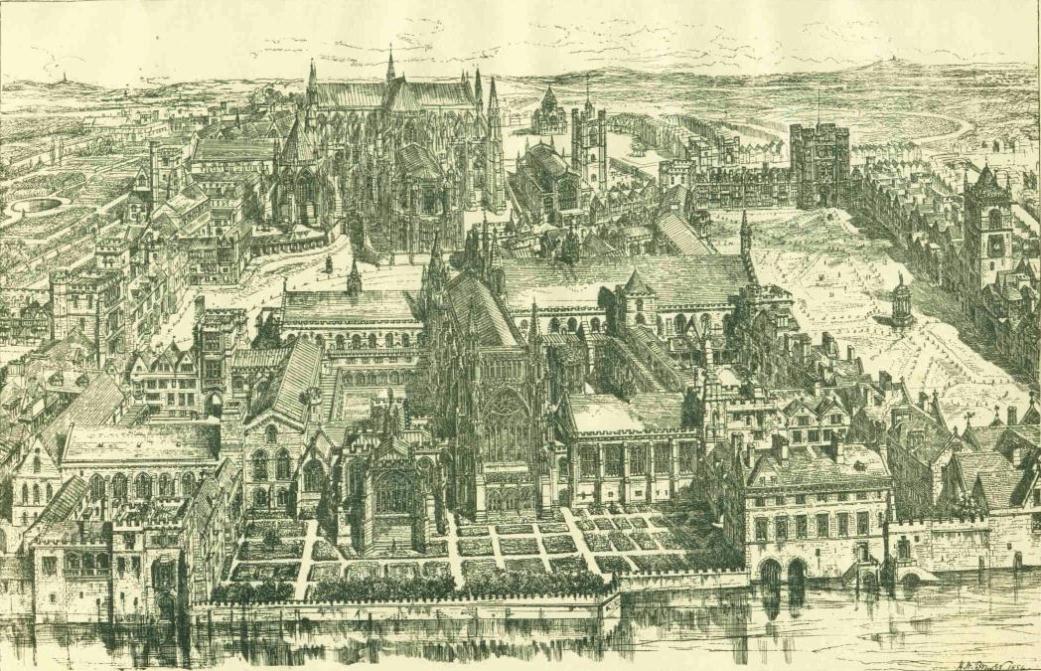 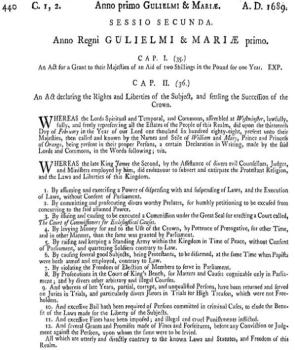 Bill of rights
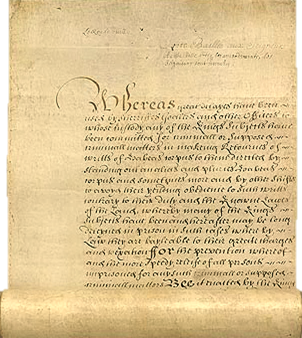 Habeas Corpus Act
Право граждан требовать судебной проверки 
законности своего ареста.

Необходимость получения судебного приказа 
(хабеас корпуса) для содержания под стражей.
Право подачи обращений королю.

Штрафы и конфискации по решению суда.

Свобода слова.

Свобода от жестоких наказаний и казней.
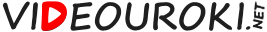 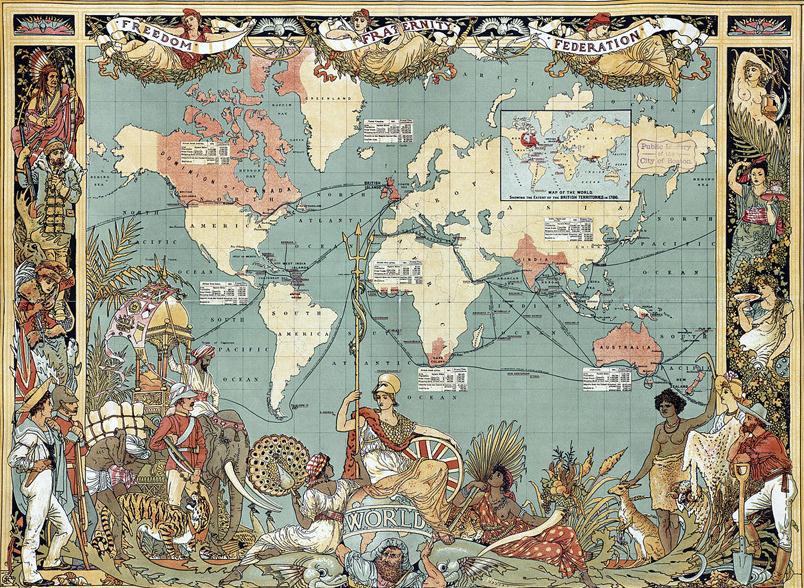 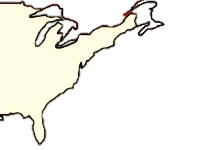 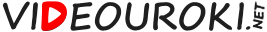 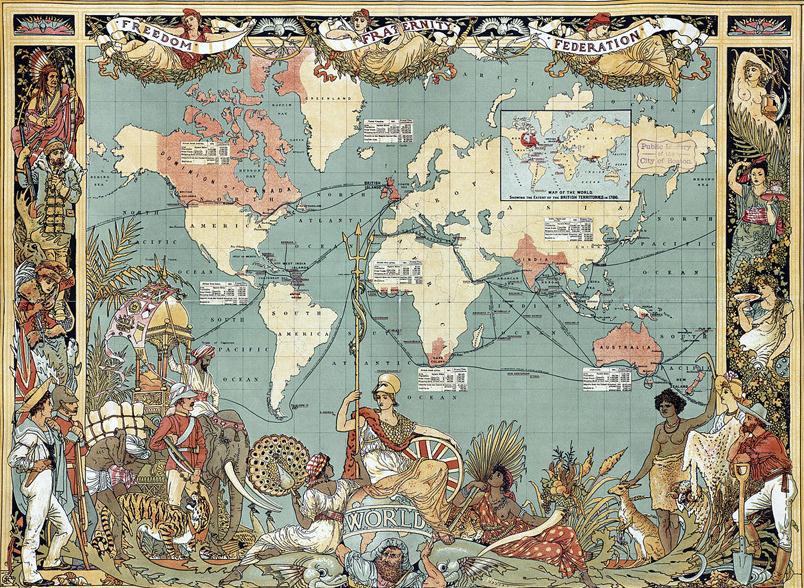 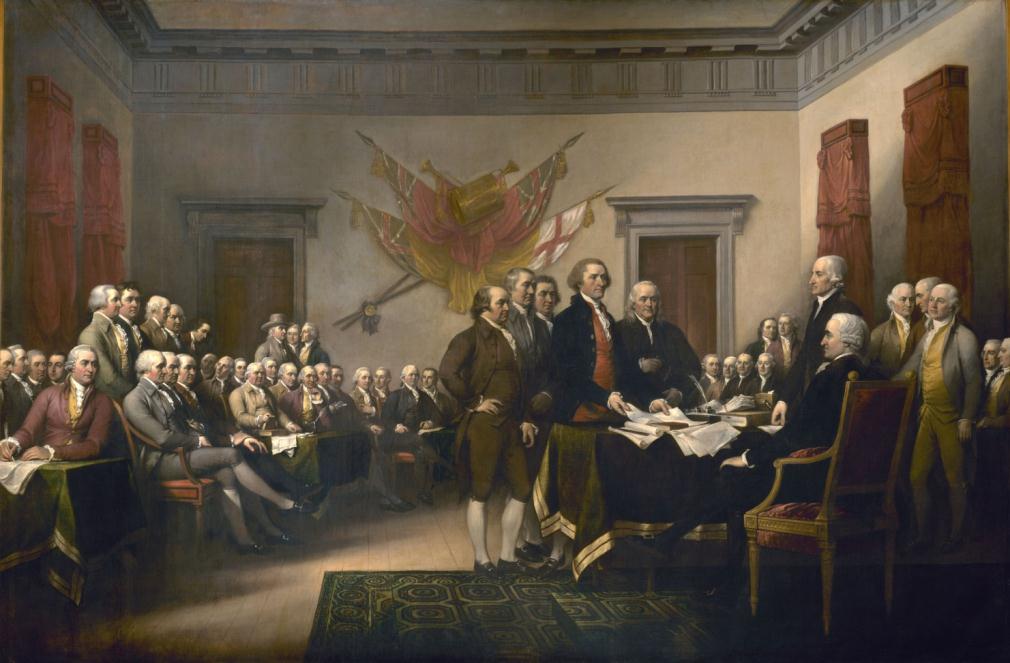 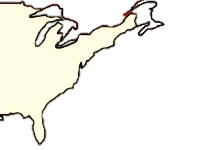 4 июля 1776 г.
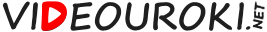 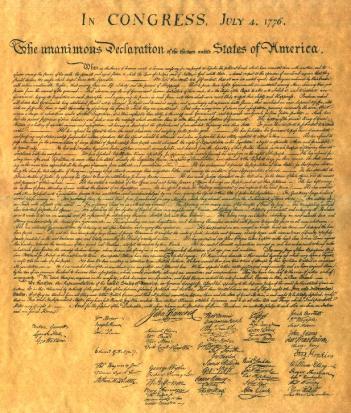 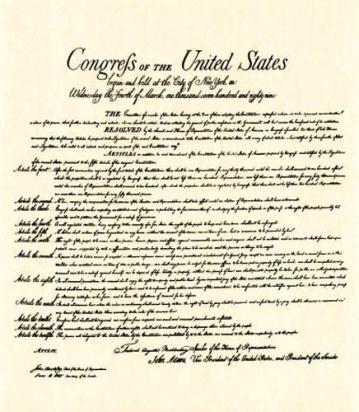 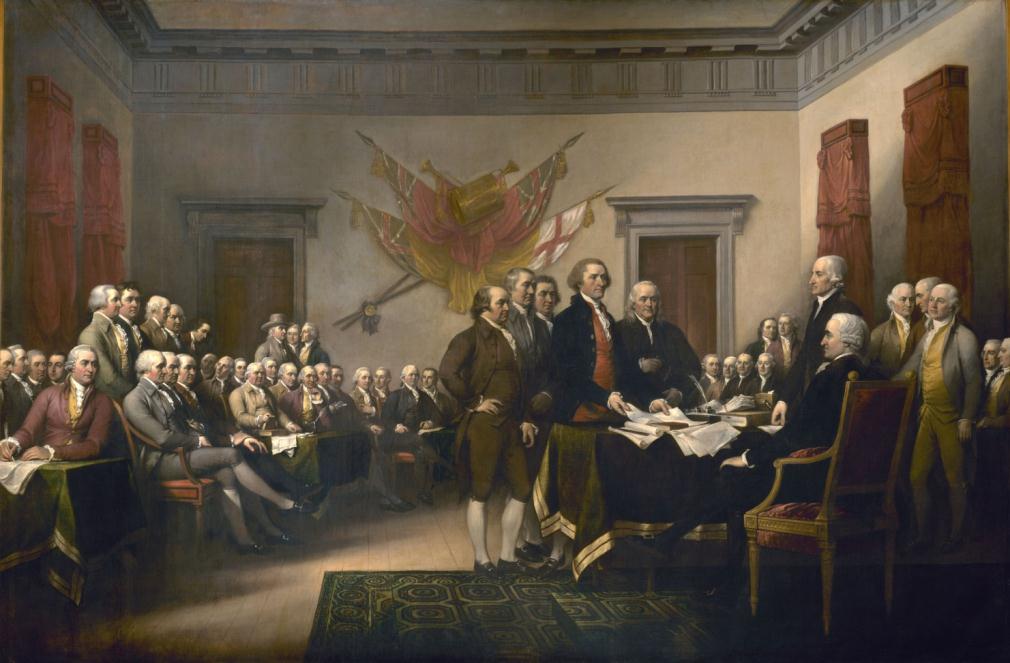 4 июля 1776 г.
Мы считаем за очевидные истины, что все люди 
сотворены равными, что им даны их Творцом 
некоторые неотъемлемые права, в числе 
которых находятся – жизнь, свобода и право на 
счастье.
Если какое-либо правительство препятствует 
достижению этих целей, то народ имеет право 
изменить или уничтожить его и учредить новое 
правительство…
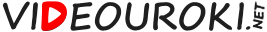 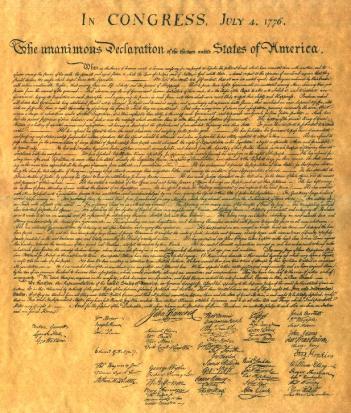 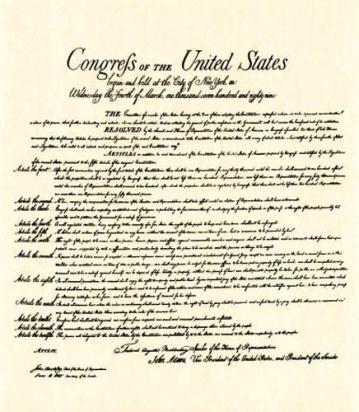 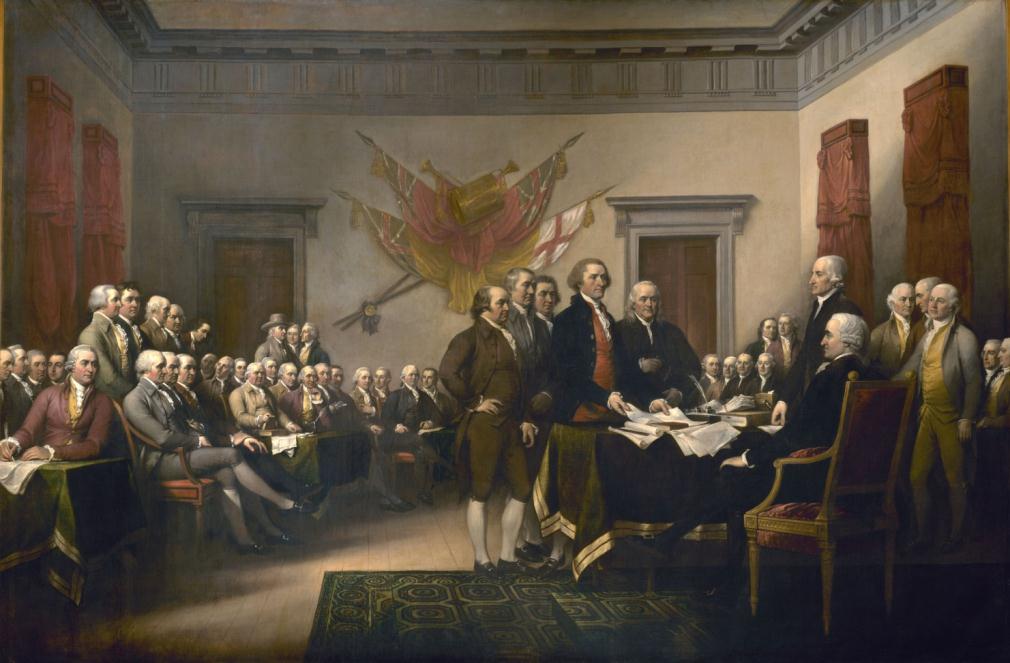 4 июля 1776 г.
Свобода слова, свобода религии, свобода 
прессы, свобода собраний, право на подачу 
петиций.

Запрет произвольных обысков и арестов.
Право на надлежащее судебное разбиратель-
ство, право не свидетельствовать против себя, 
гарантия частной собственности.

Право на суд присяжных.
Перечисление прав в Конституции не 
должно трактоваться как умаление 
остальных прав.
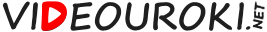 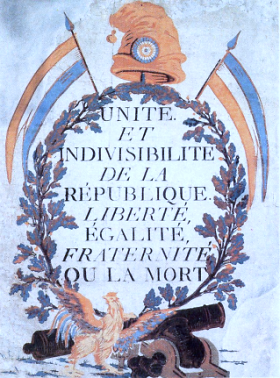 СВОБОДА
РАВЕНСТВО
БРАТСТВО
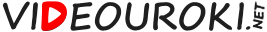 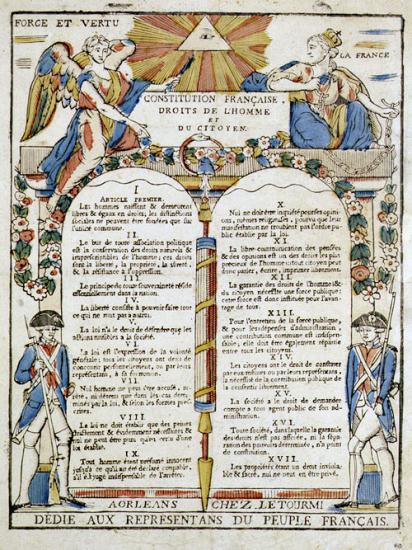 Свобода личности, свобода 
слова, свобода взглядов и 
убеждений.

Право сопротивляться 
угнетению.
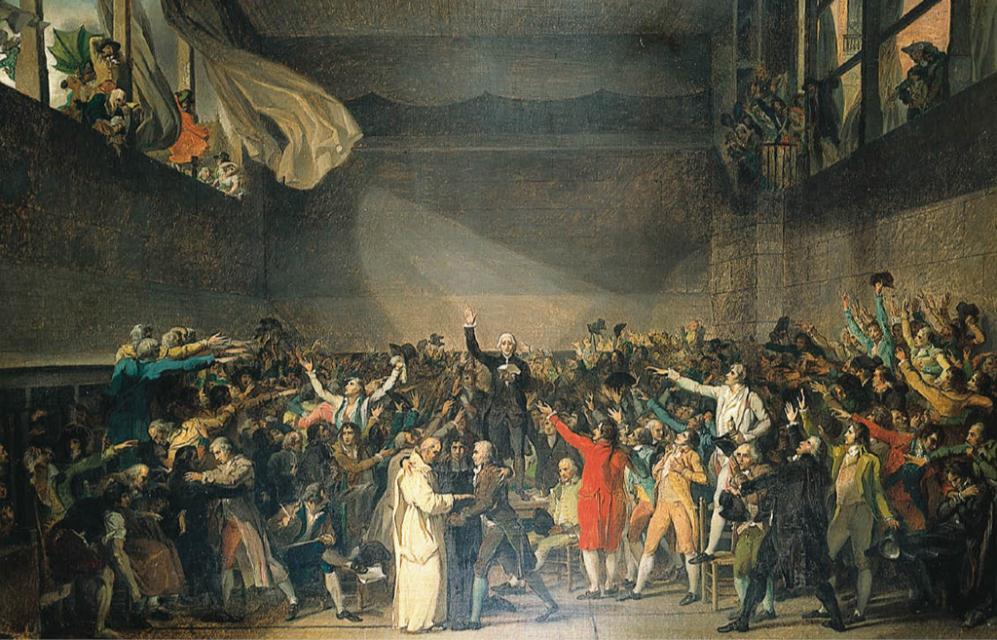 26 августа 1789 г.
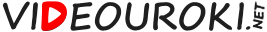 ФРАНЦИЯ
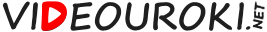 ГЕРМАНИЯ
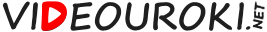 АВСТРИЯ
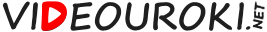 ВЕНГРИЯ
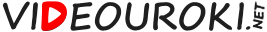 Поколения прав
Экономические, социальные и культурные права.
Личные и политические права
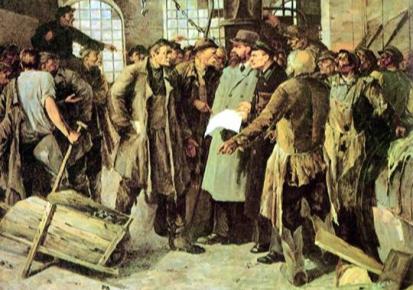 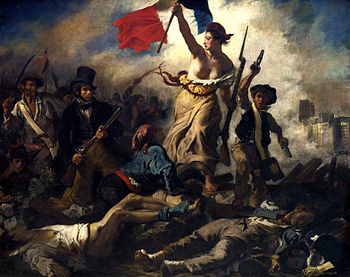 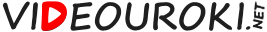 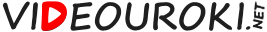 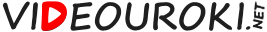 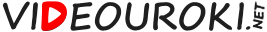 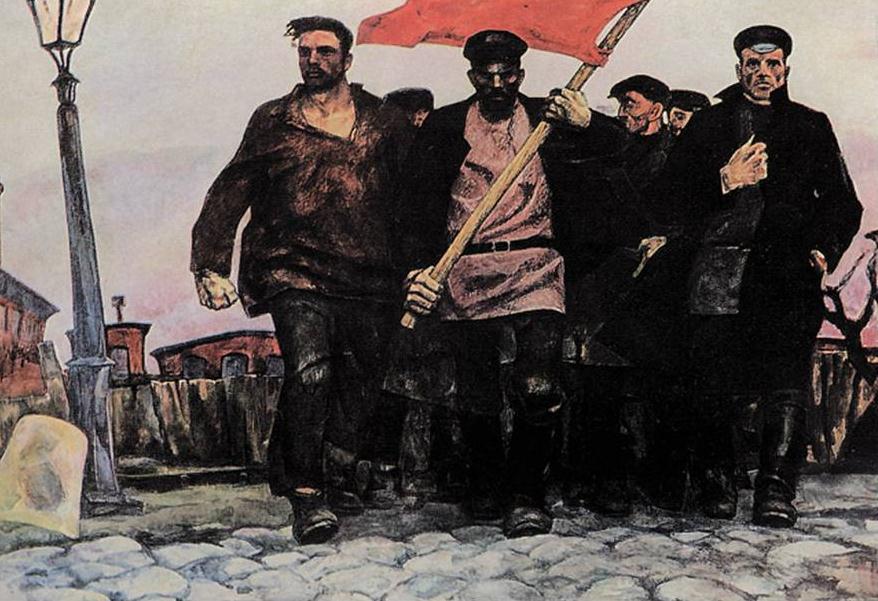 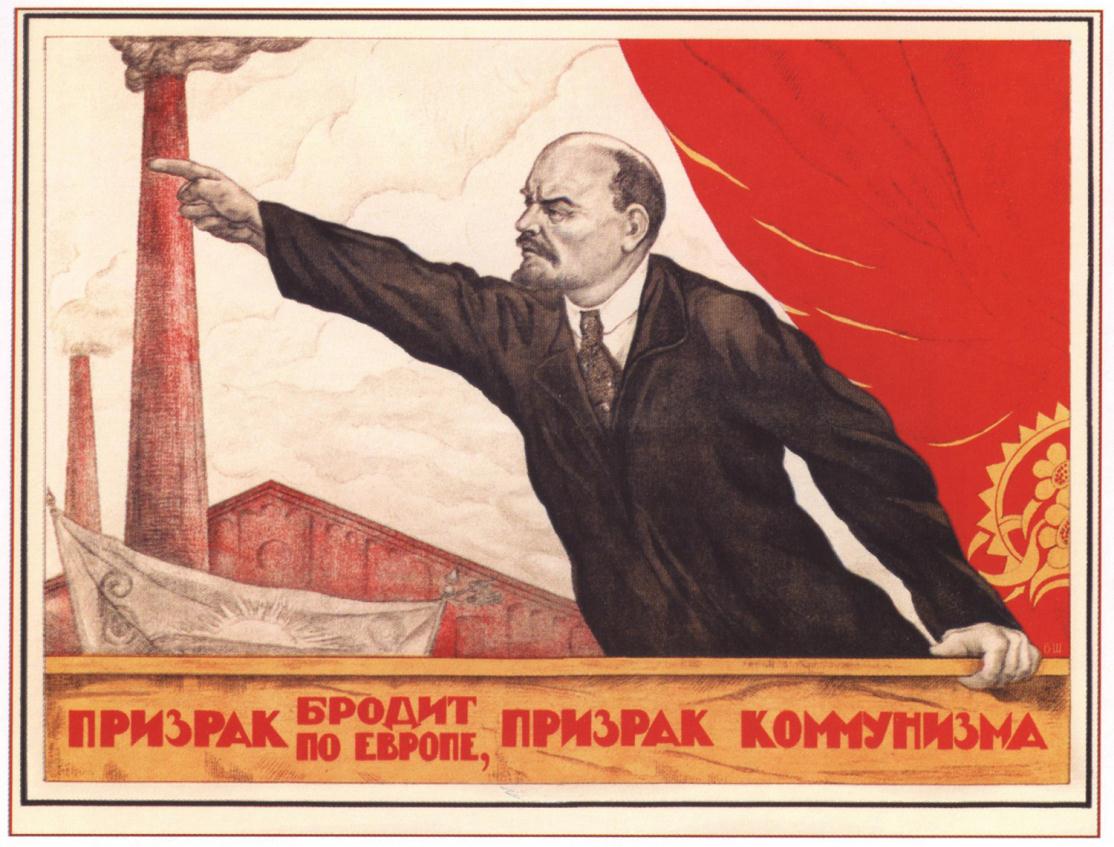 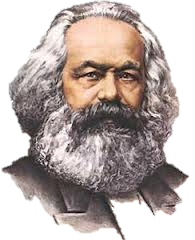 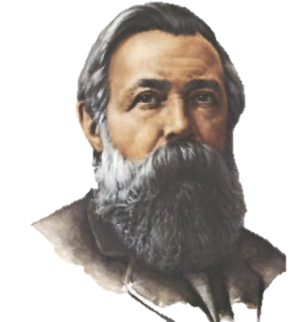 Карл Маркс
Фридрих Энгельс
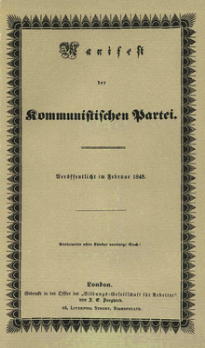 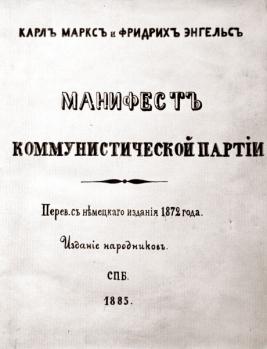 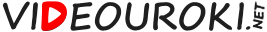 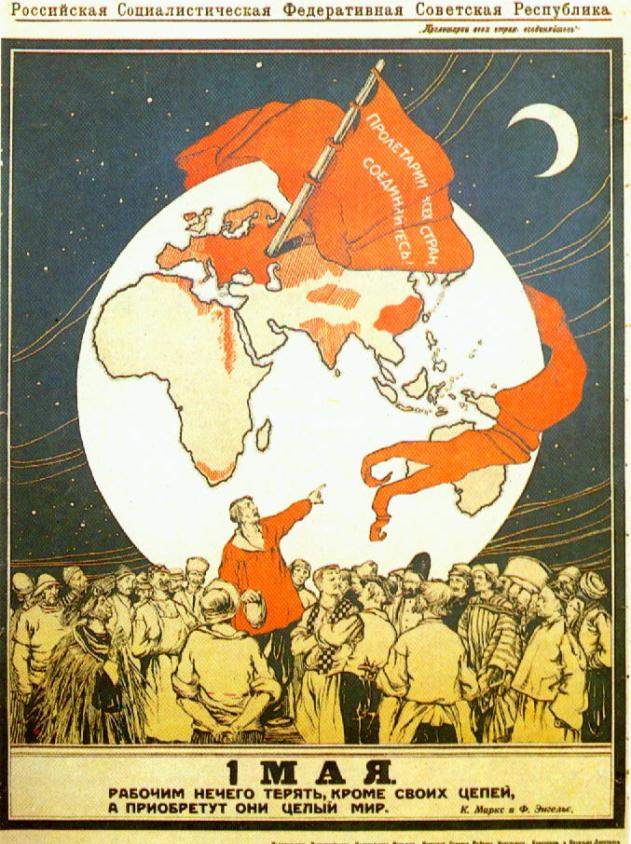 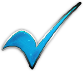 Ограничение рабочего дня.

Гарантированный минимум оплаты 
труда.

Социальное обеспечение в случае 
безработицы, старости, инвалидности.

Обязательные требования по охране 
труда.

Всеобщее образование детей.

Доступная медицинская помощь.

Право создания профсоюзов.
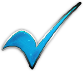 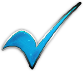 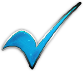 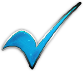 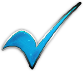 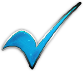 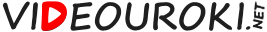 Поколения прав
Экономические, социальные и культурные права.
Личные и политические права
Права солидарности (права народов)
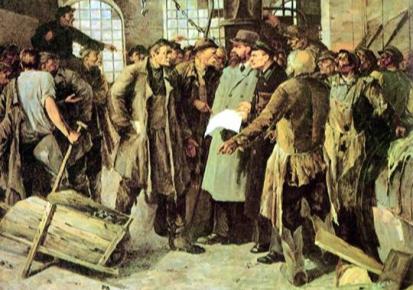 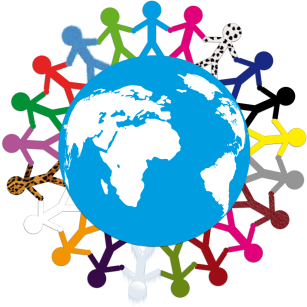 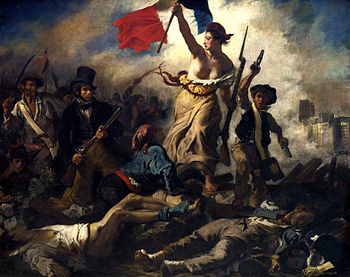 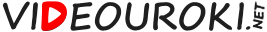 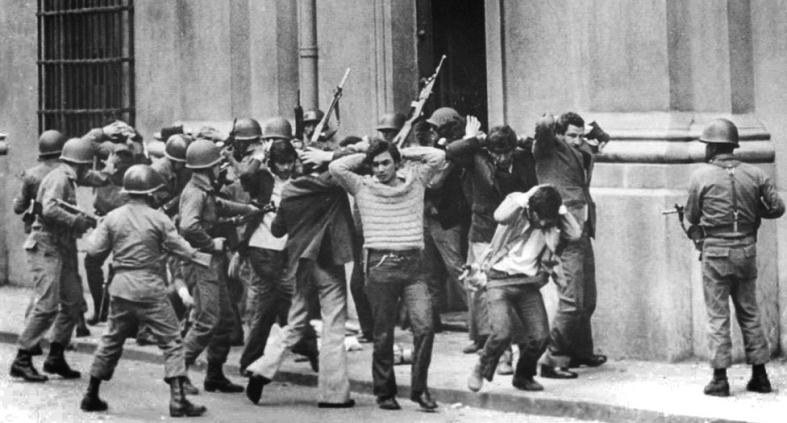 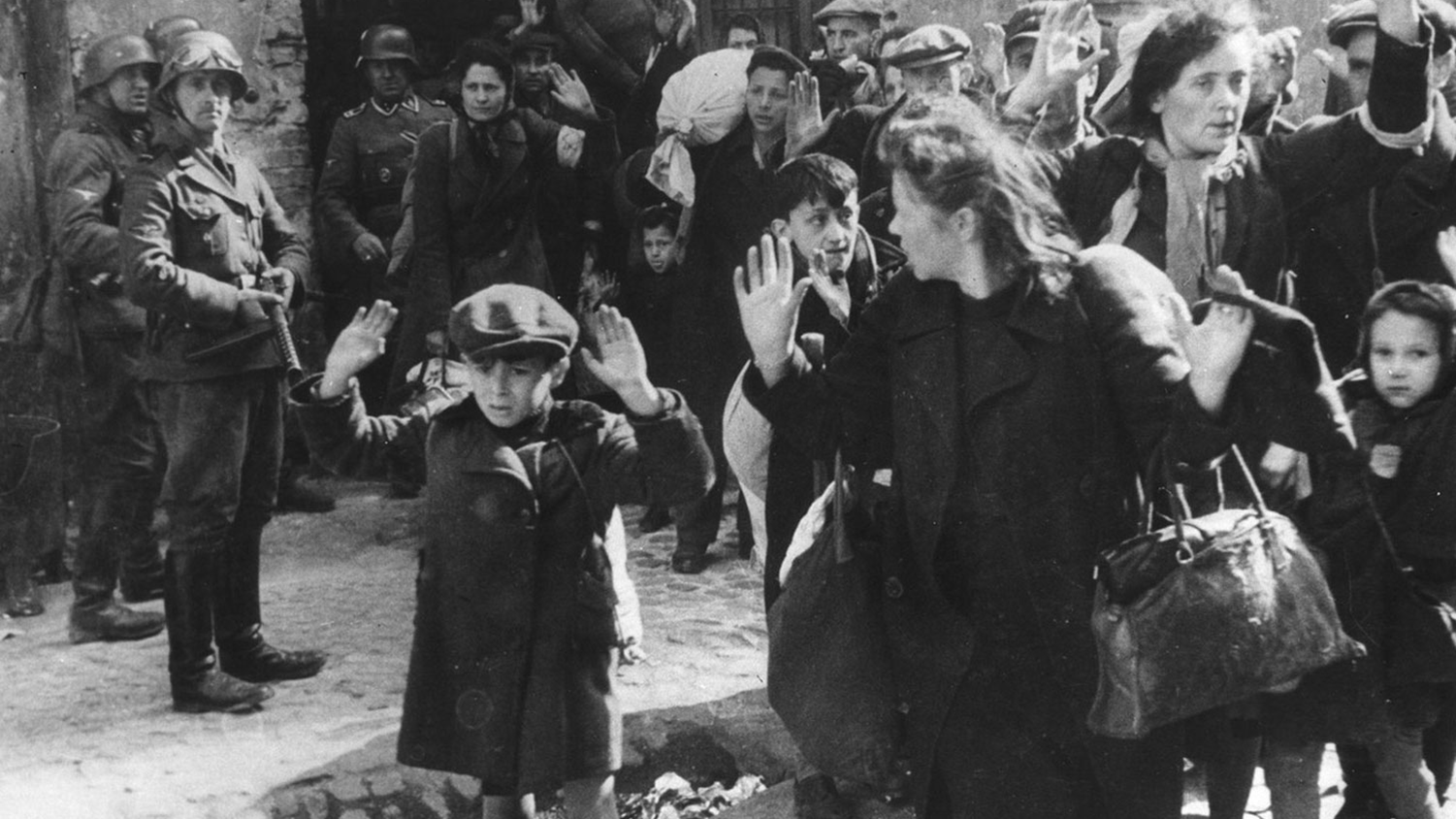 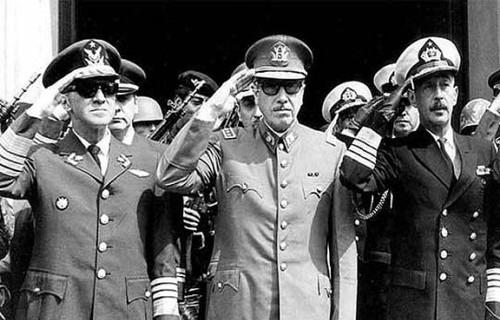 Международная защита прав человека
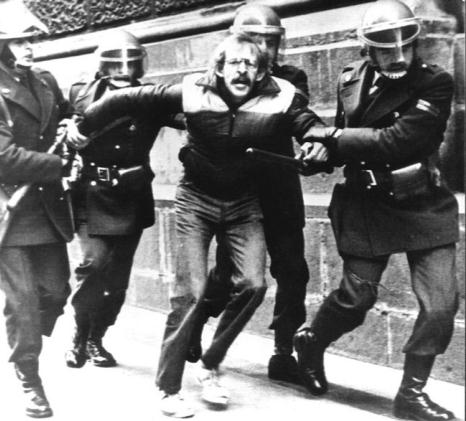 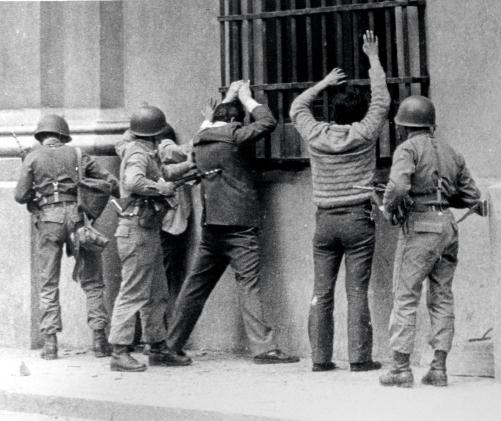 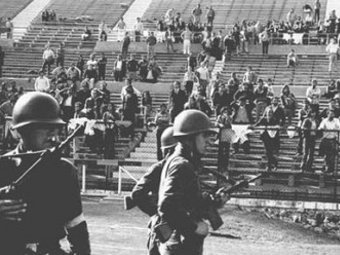 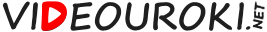 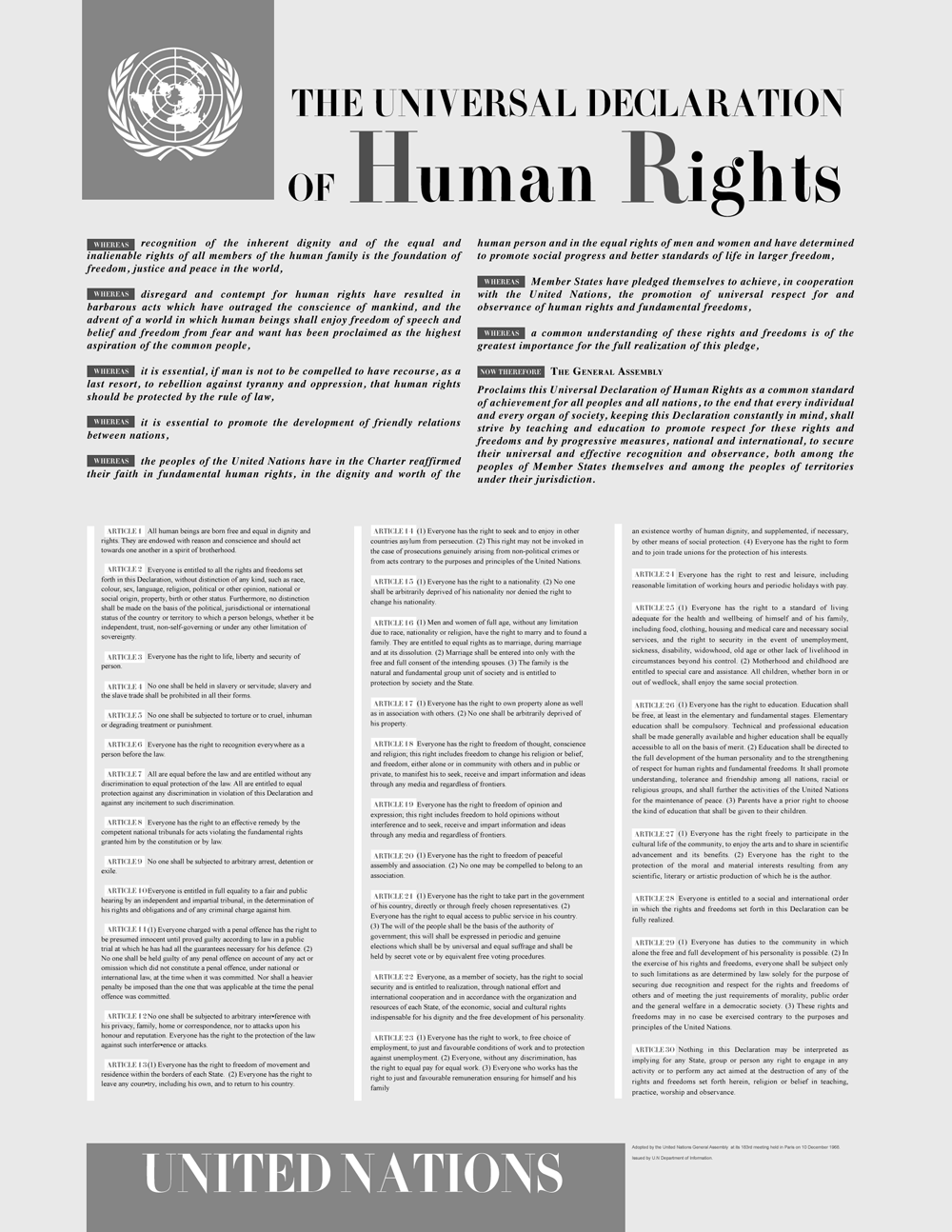 Принимая во внимание, что при-
знание достоинства, присущего 
всем членам человеческой семьи 
и равных и неотъемлемых прав их 
является основой свободы, спра-
ведливости и всеобщего мира;

… и принимая во внимание, что 
необходимо, чтобы права чело-
века охранялись властью закона… 
чтобы человек  не был вынужден 
прибегать … к восстанию против 
тирании и угнетения…
10 декабря 1948 г. – принятие Всеобщей 
декларации прав человека
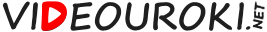 Есть ли у меня права?
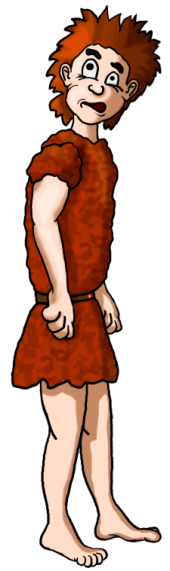 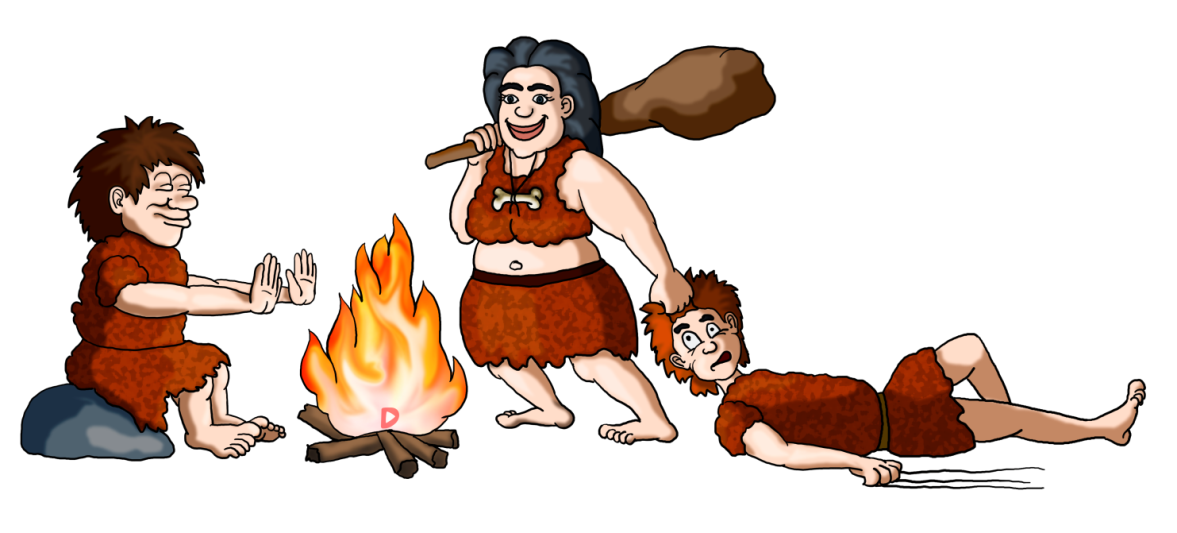 Есть ли у меня права?
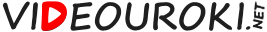 Персидская империя, VI век до нашей эры
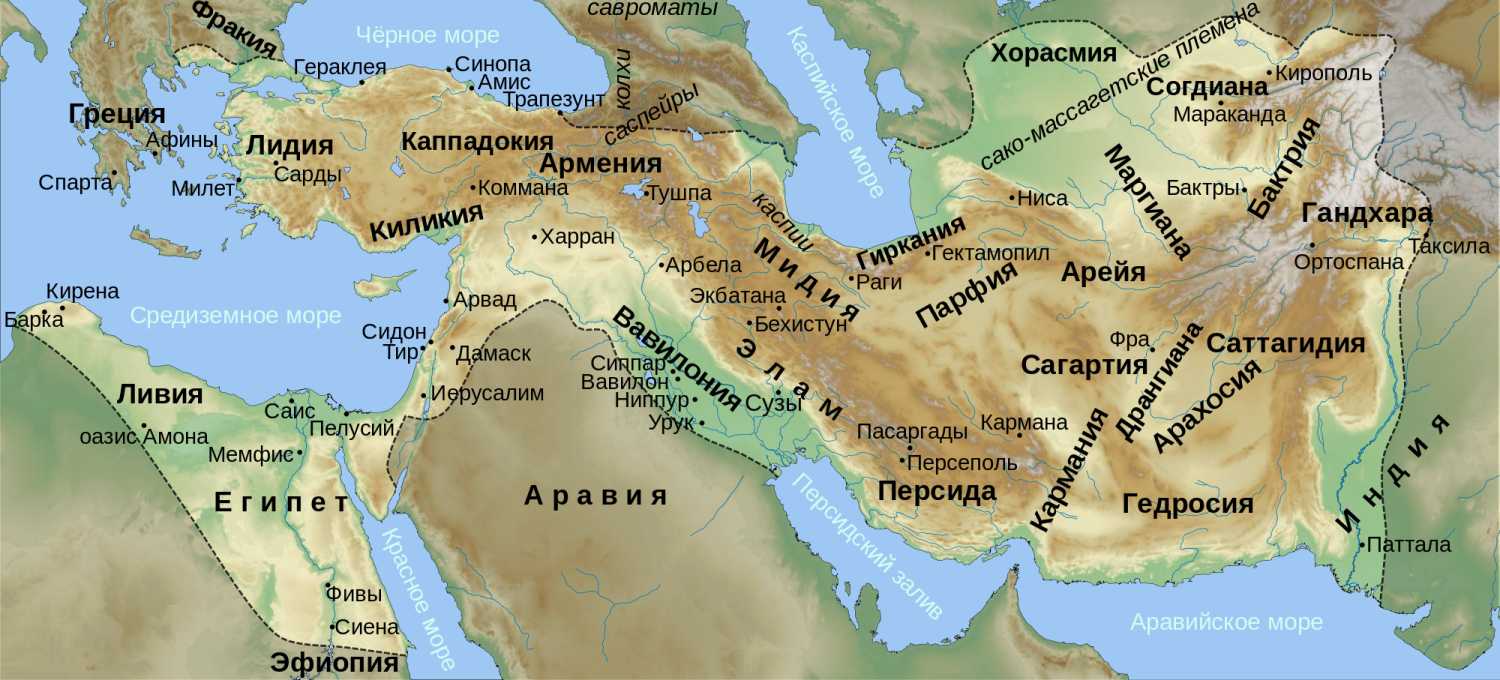 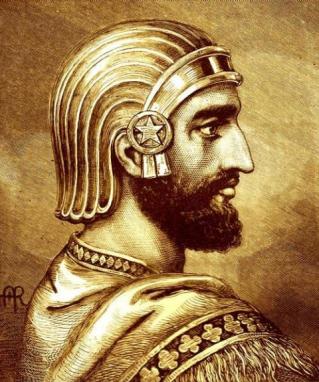 Цилиндр Кира
И больше я не заставлял народ вавилонский работать на государство, как рабов.
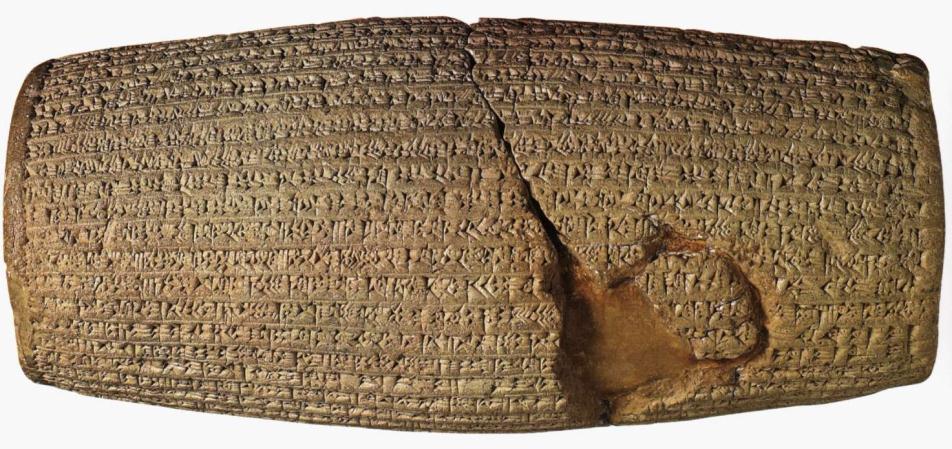 Я возвратил статуи божественных покровителей всех земель … в их собственные храмы. Разрушенные храмы я восстанавливал.
Кир II Великий
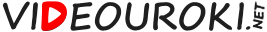 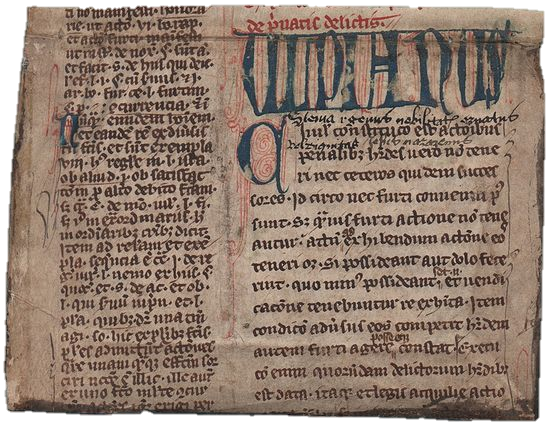 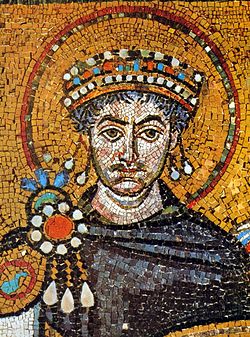 Все конфликты 
должны 
разрешать 
законы, а не воля 
правителя.
Император 
Юстиниан
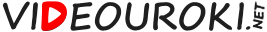 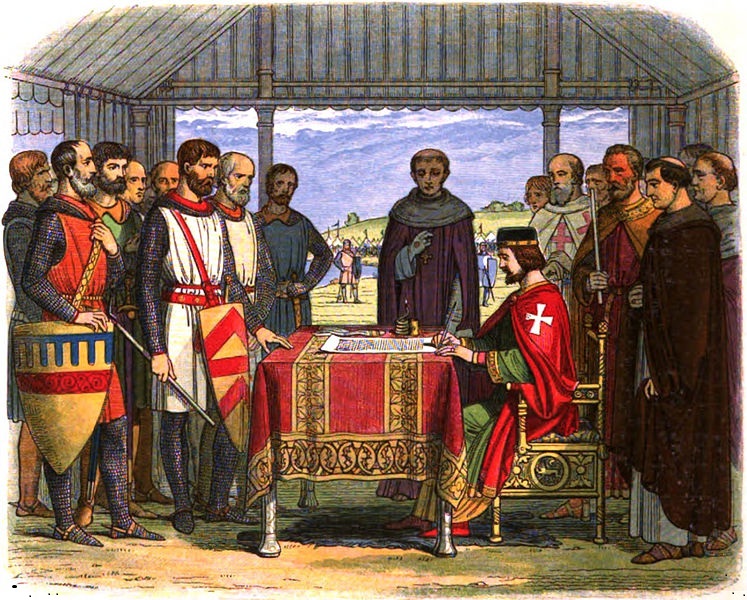 Великая хартия вольностей
1215 г.
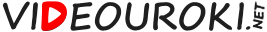 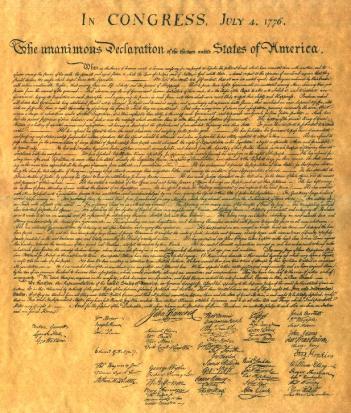 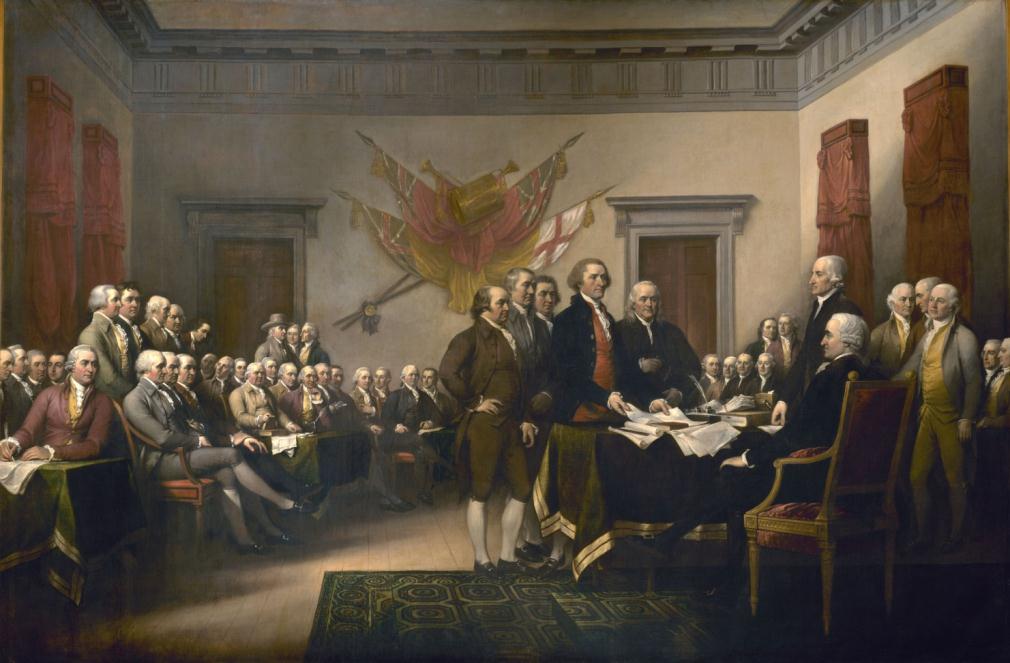 4 июля 1776 г.
Мы считаем за очевидные истины, что все люди 
сотворены равными, что им даны их Творцом 
некоторые неотъемлемые права…
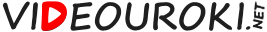 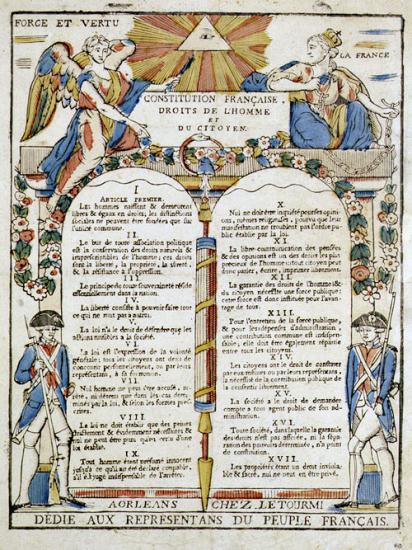 Свобода личности, свобода 
слова, свобода взглядов и 
убеждений.

Право сопротивляться 
угнетению.
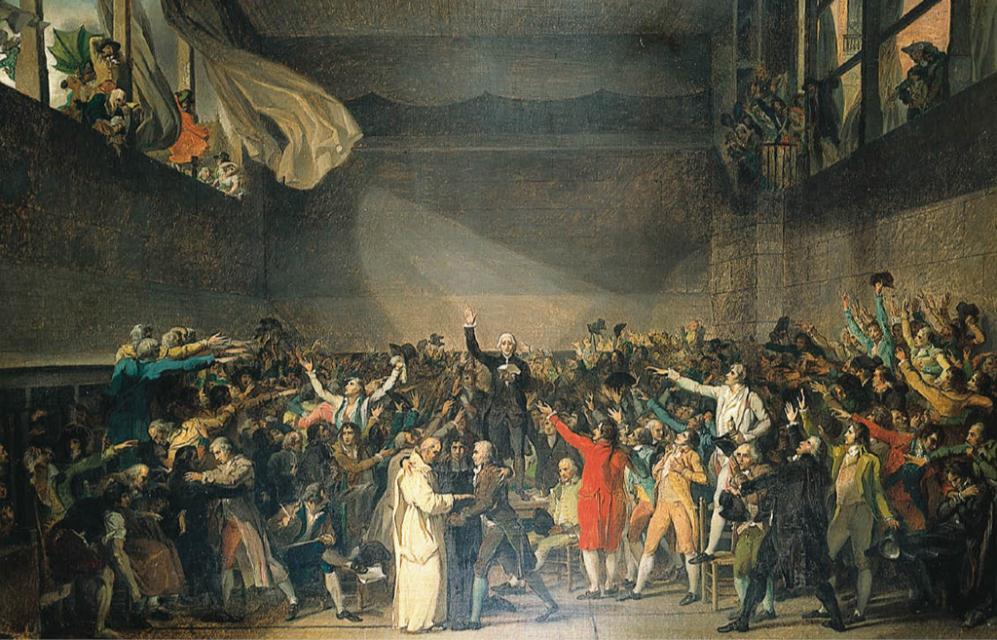 26 августа 1789 г.
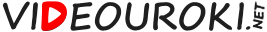 Поколения прав
Экономические, социальные и культурные права.
Личные и политические права
Права солидарности (народов)
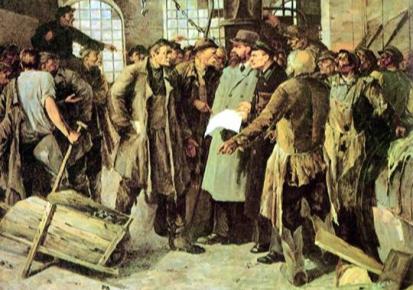 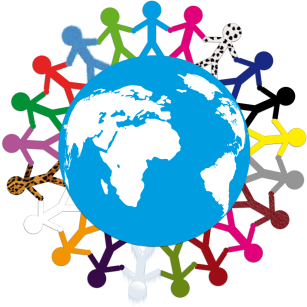 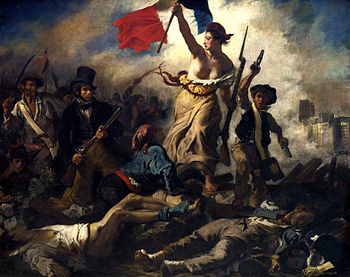 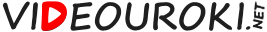 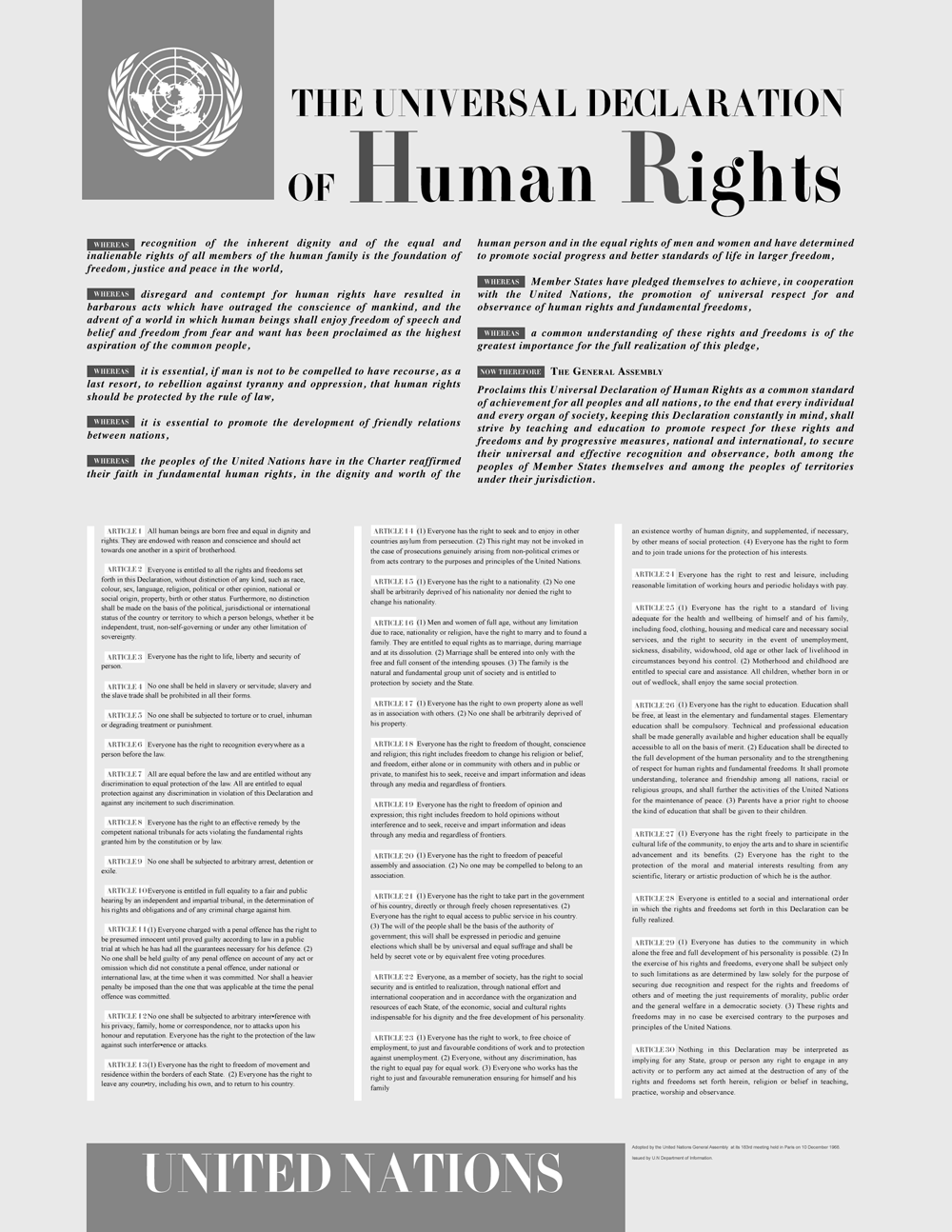 10 декабря 1948 г. – принятие Всеобщей 
декларации прав человека
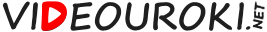